贵阳市第一实验中学
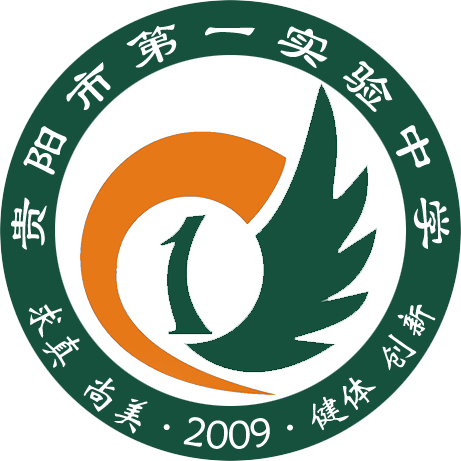 Guiyang No.1 Experimental Middle School
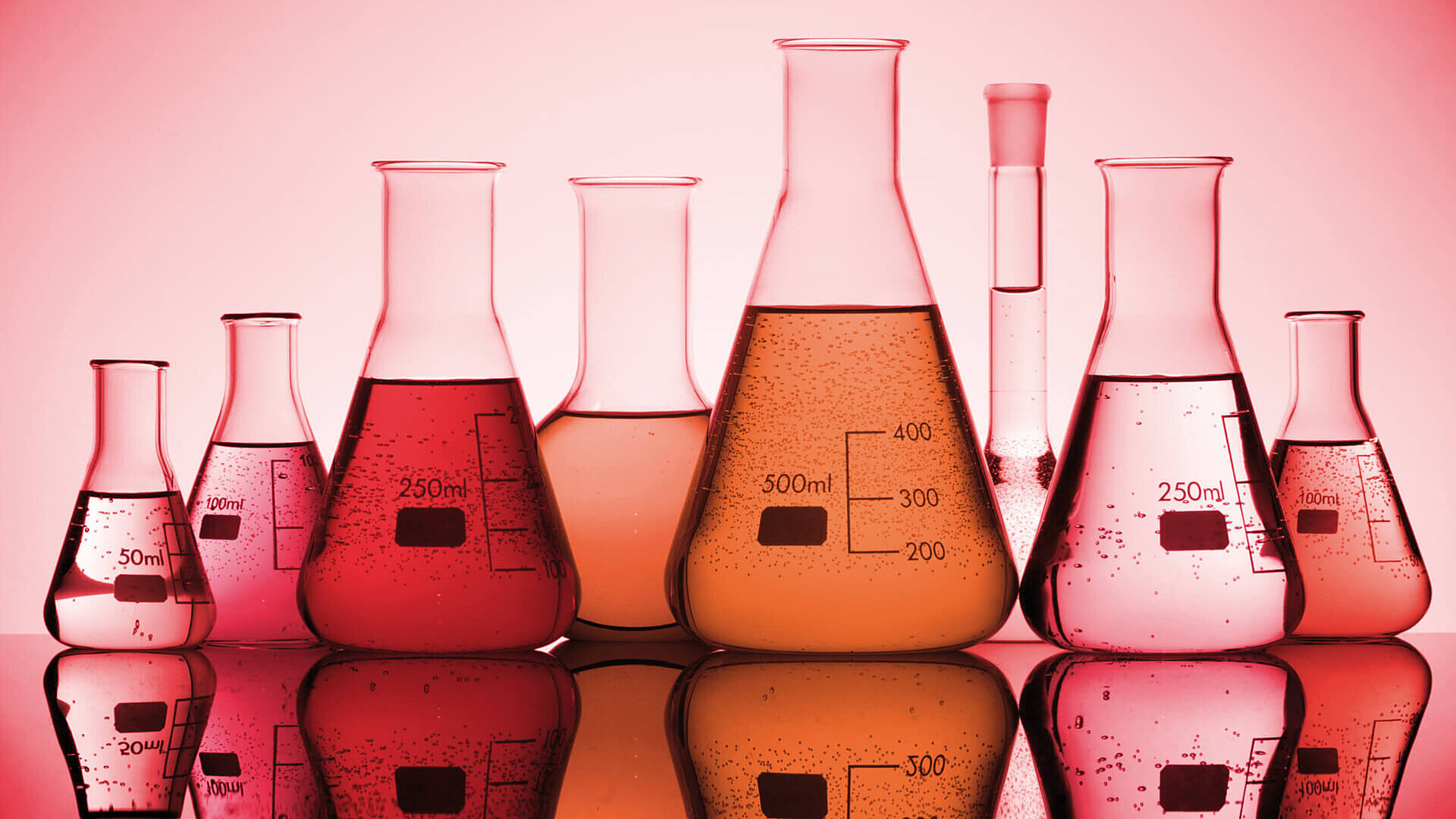 声的世界
质量与密度
第三章
第五章
第3节 科学探究：物质的密度
the density of the substance
授课人：周焯勇
贵阳市第一实验中学
20xx.x.x
沪科版八年级物理教学课件 • 第五章质量与密度
沪科版八年级物理教学课件 • 第3章声音的世界
贵阳市第一实验中学
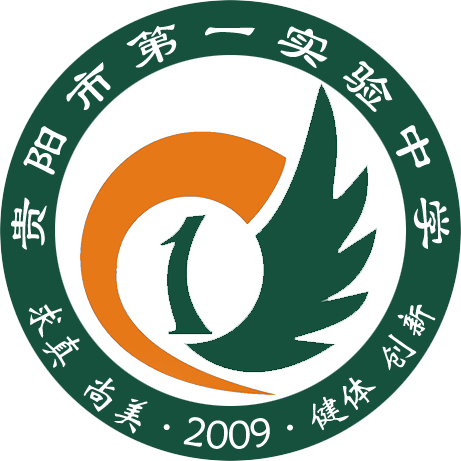 Guiyang No.1 Experimental Middle School
第3节 科学探究：物质的密度
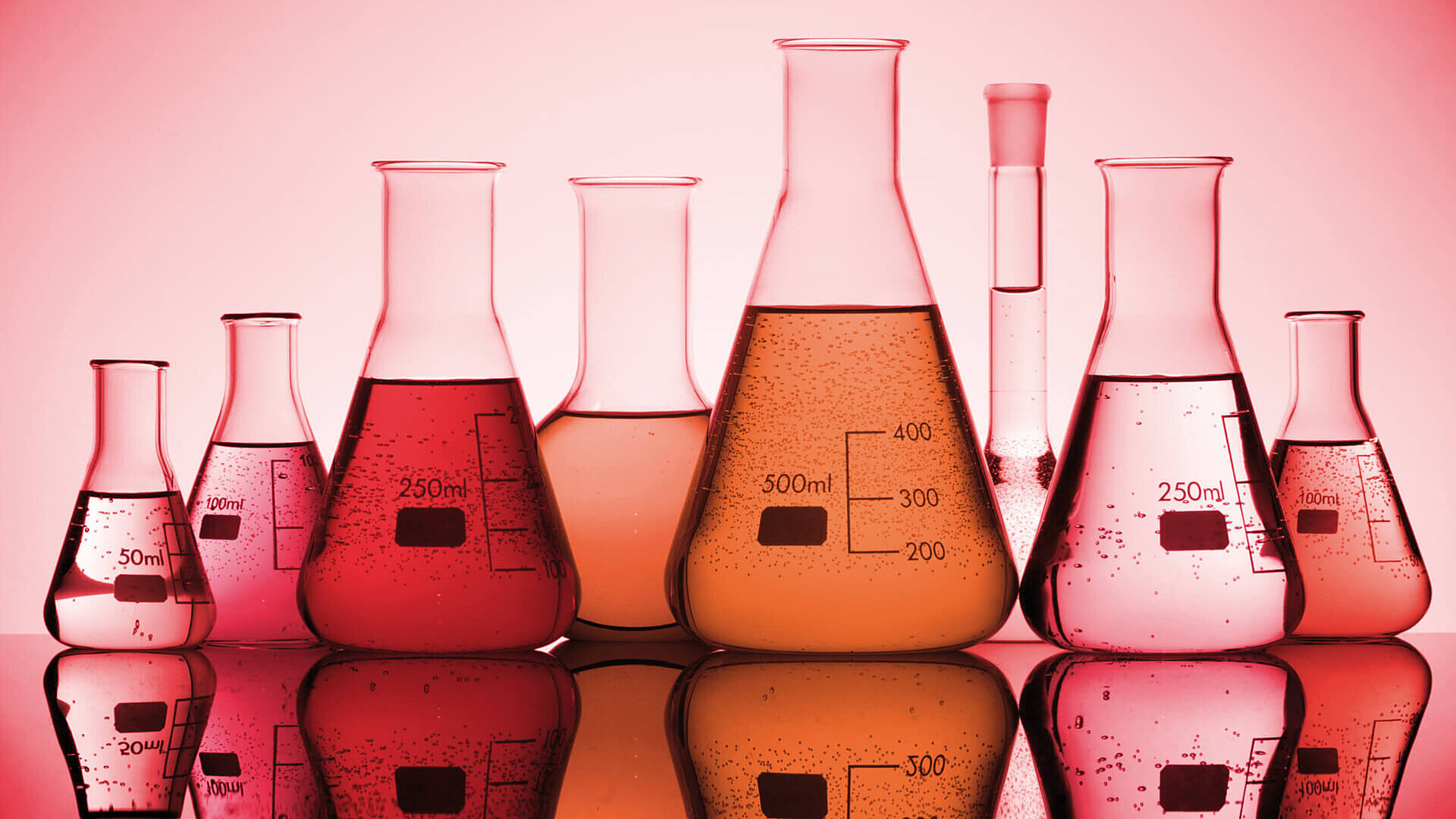 the density of the substance
声的世界
质量与密度
第三章
第五章
怎样鉴别物质？
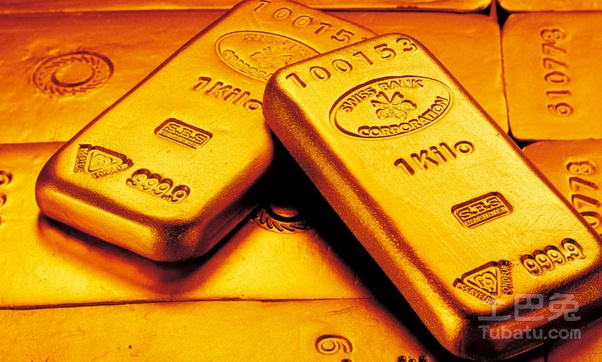 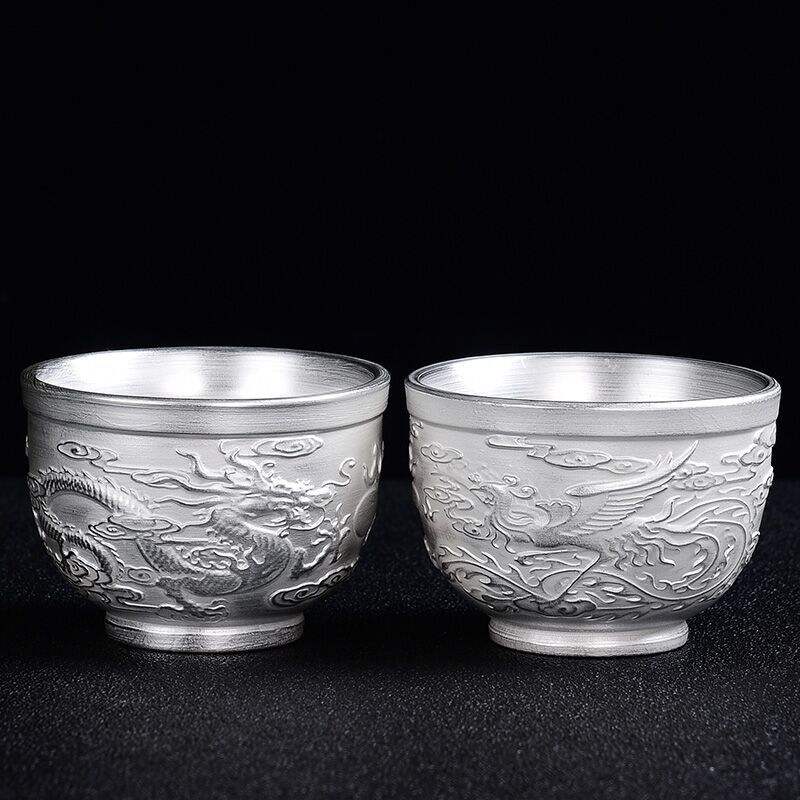 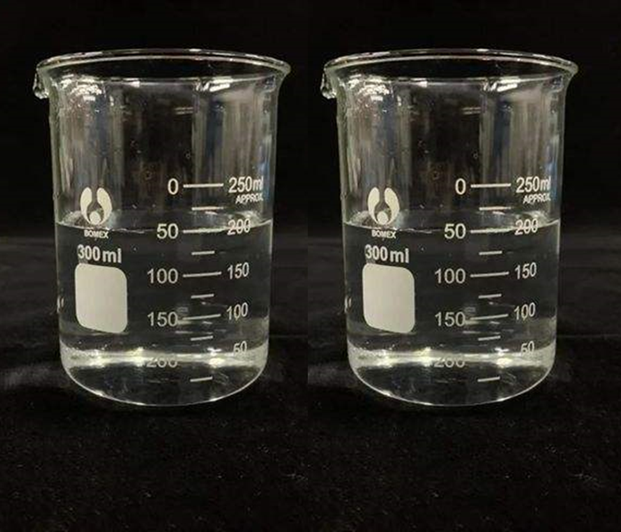 是金条还是镀金铜条 ？
是银制品还是不锈钢？
是纯净水还是盐水？
20xx.x.x
沪科版八年级物理教学课件 • 第五章质量与密度
沪科版八年级物理教学课件 • 第3章声音的世界
贵阳市第一实验中学
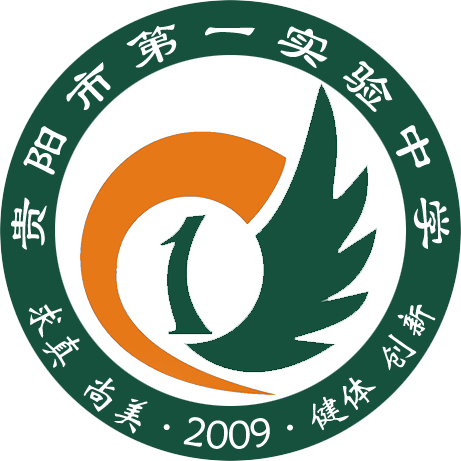 Guiyang No.1 Experimental Middle School
第3节 科学探究：物质的密度
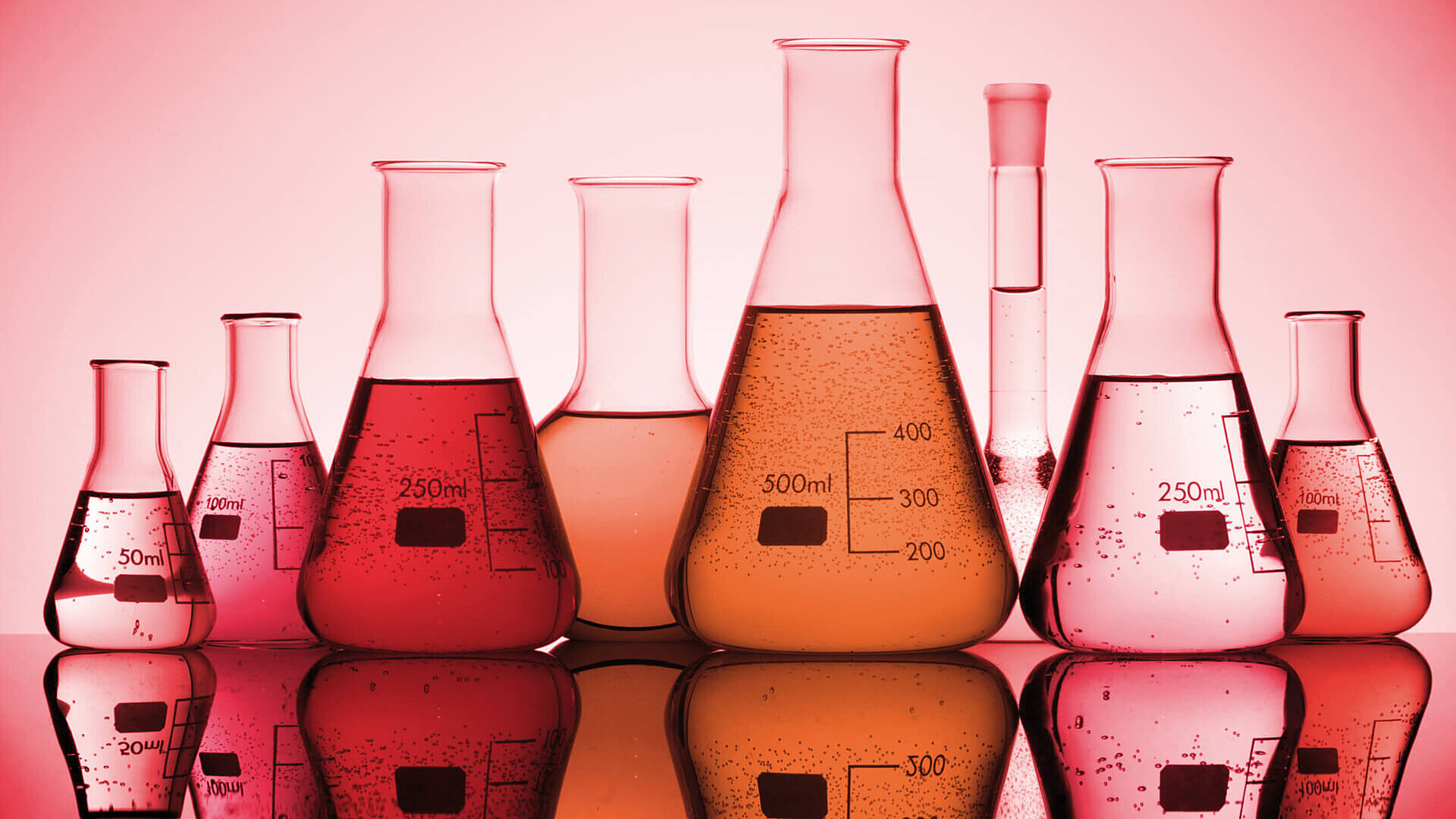 the density of the substance
声的世界
质量与密度
第三章
第五章
常规方法
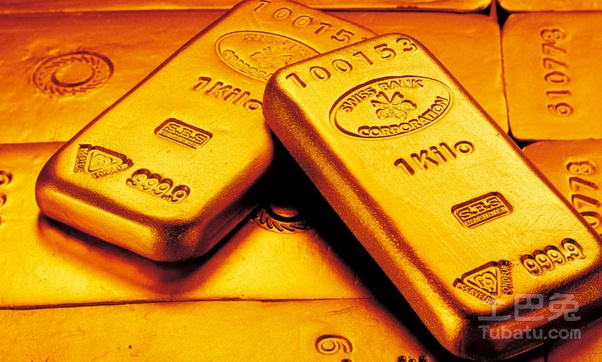 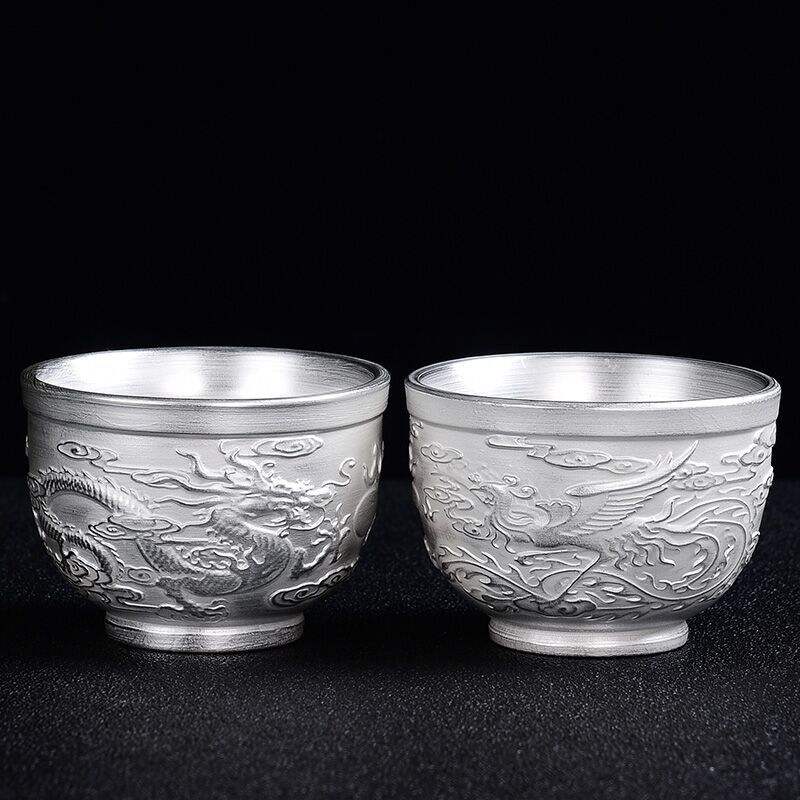 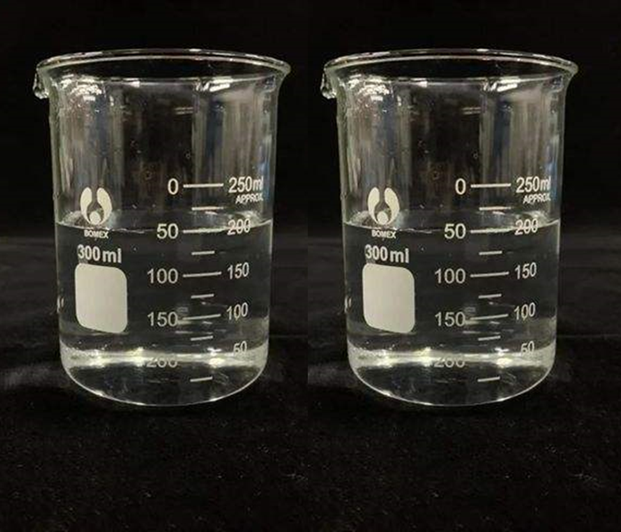 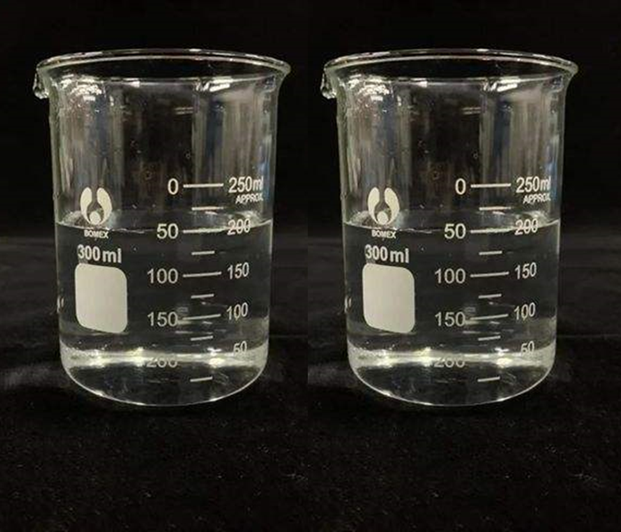 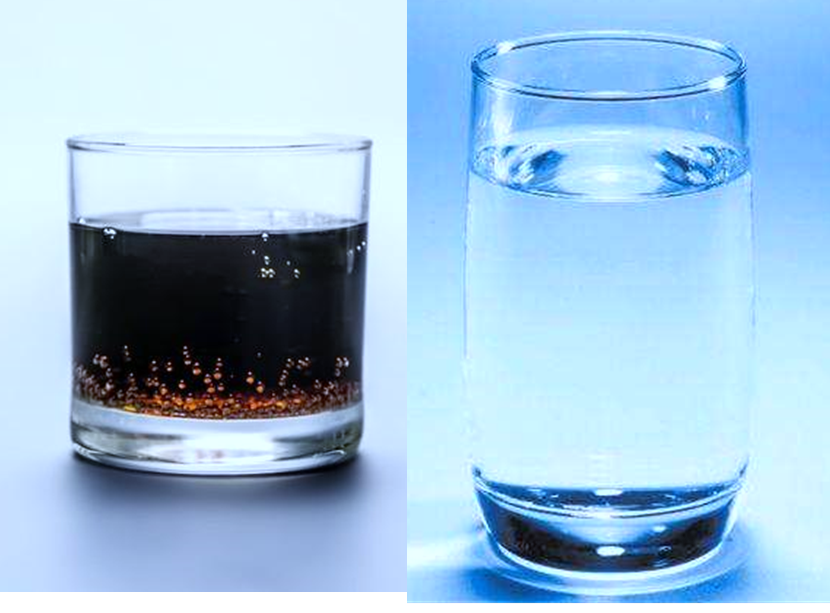 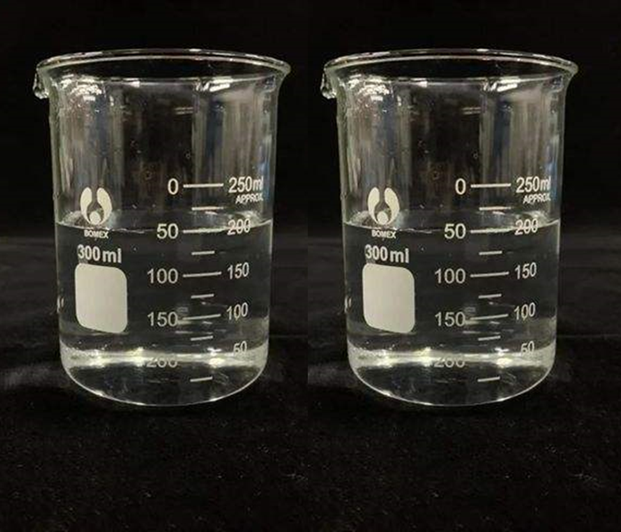 水和酒精
水和盐水
水和可乐。
------味道
------气味
------颜色
20xx.x.x
沪科版八年级物理教学课件 • 第五章质量与密度
沪科版八年级物理教学课件 • 第3章声音的世界
是金条还是镀金铜条 ？
是银制品还是不锈钢？
是纯净水还是盐水？
贵阳市第一实验中学
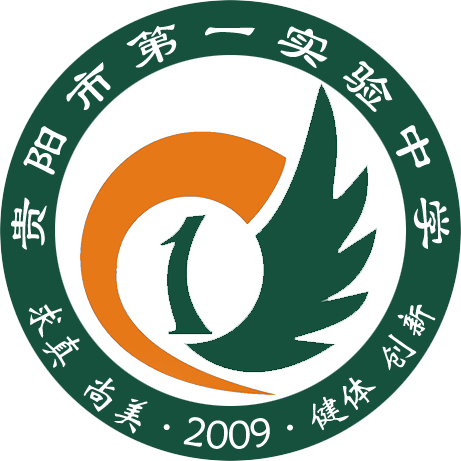 Guiyang No.1 Experimental Middle School
第3节 科学探究：物质的密度
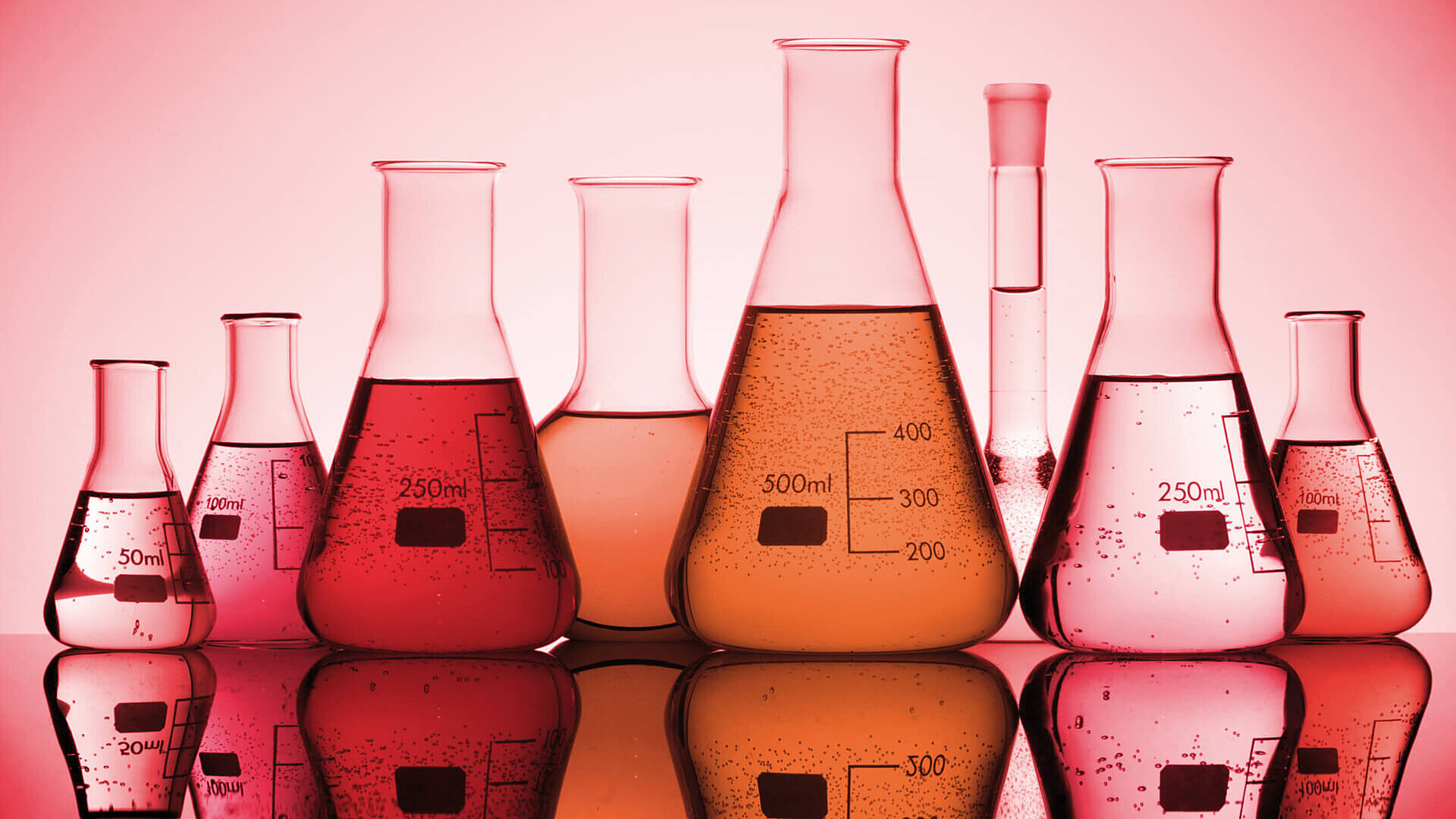 the density of the substance
声的世界
质量与密度
第三章
第五章
常规方法?
问题：你能区分表面颜色相同的铁块和铜块吗？
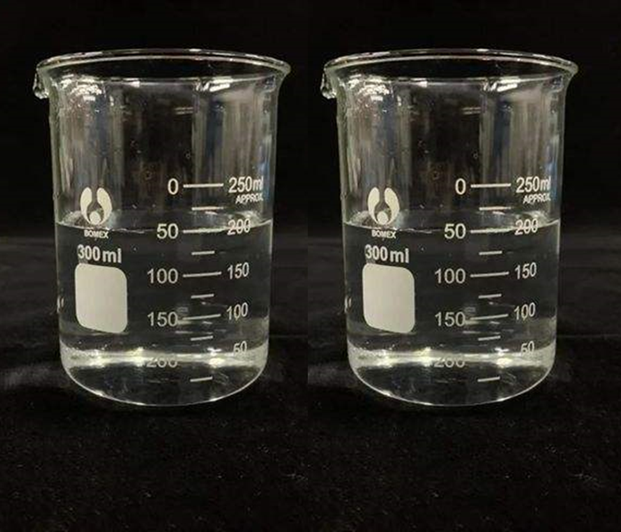 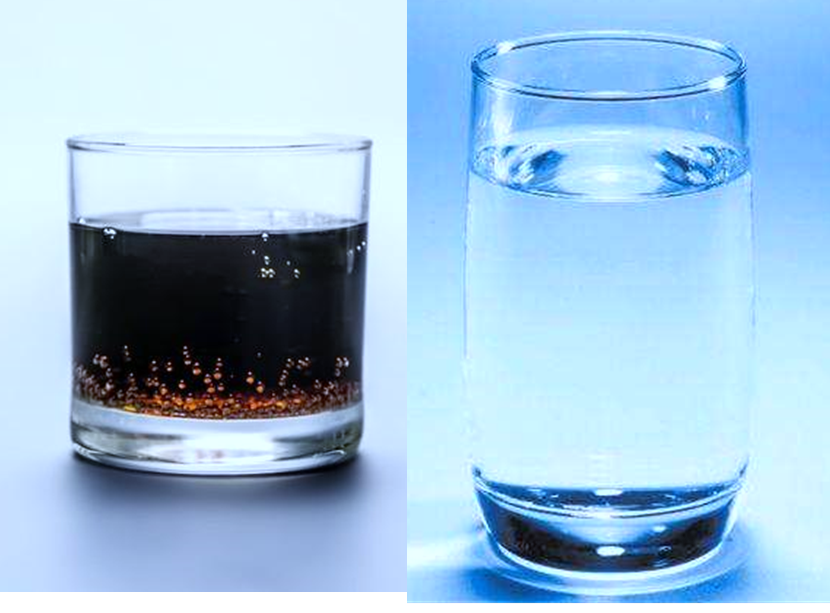 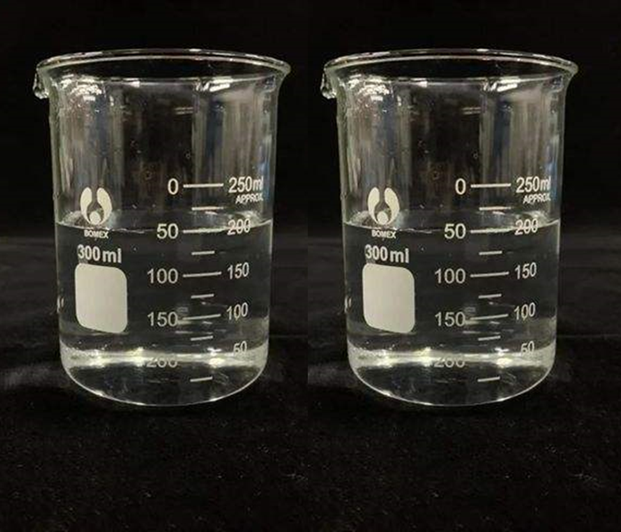 水和酒精
水和盐水
水和可乐。
------味道
------气味
------颜色
20xx.x.x
沪科版八年级物理教学课件 • 第五章质量与密度
沪科版八年级物理教学课件 • 第3章声音的世界
贵阳市第一实验中学
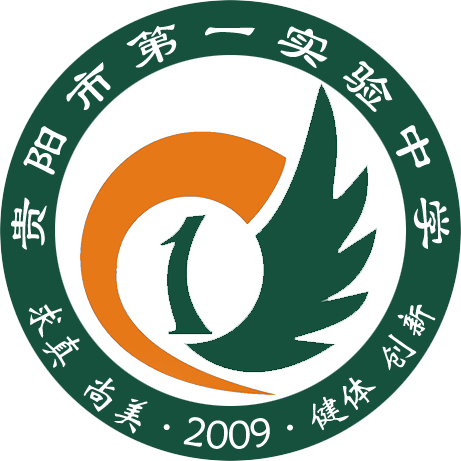 Guiyang No.1 Experimental Middle School
第3节 科学探究：物质的密度
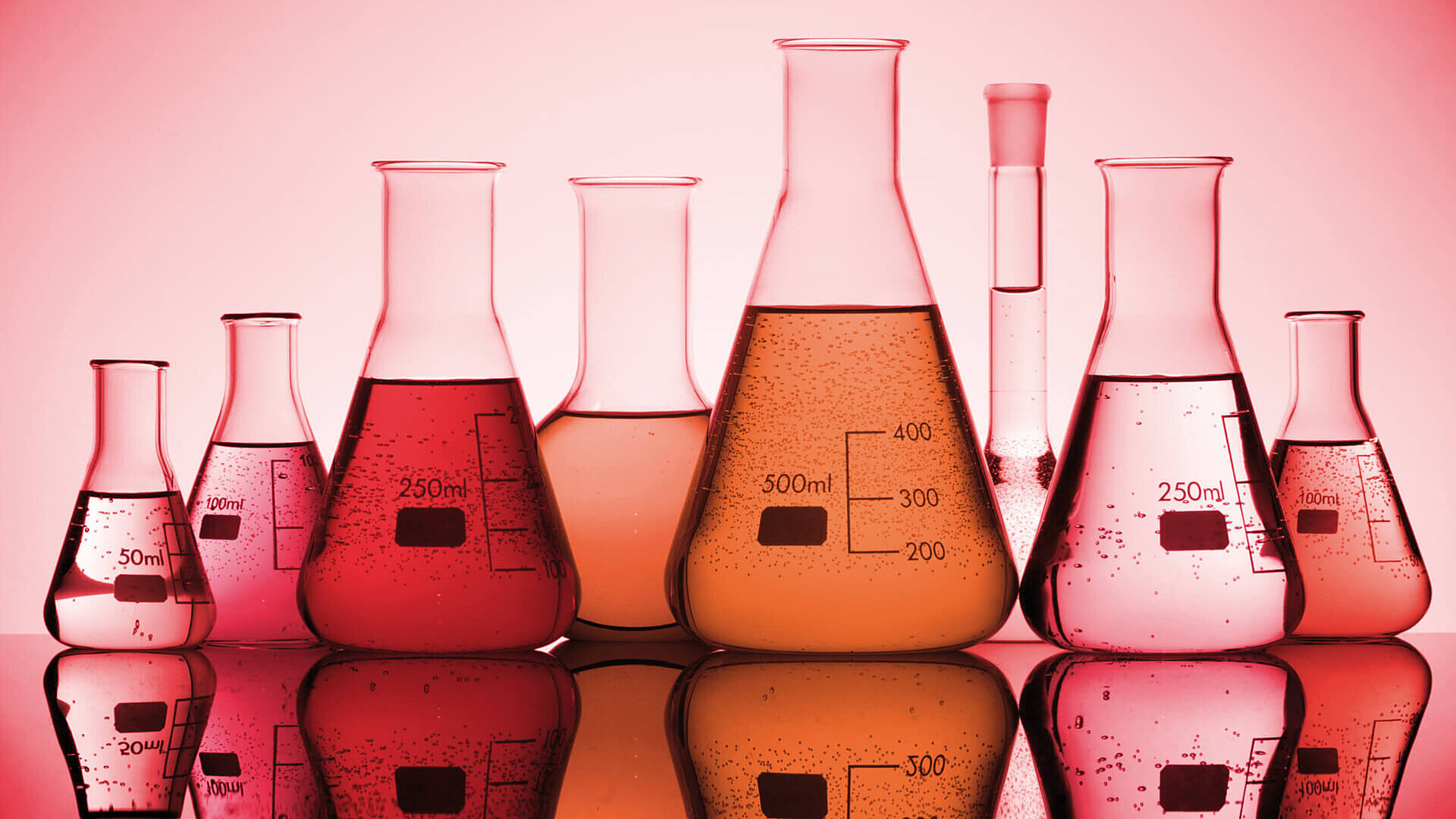 the density of the substance
声的世界
质量与密度
第三章
第五章
实验探究：
问题：你能区分表面颜色相同的铁块和铜块吗？
1. 猜想与假设
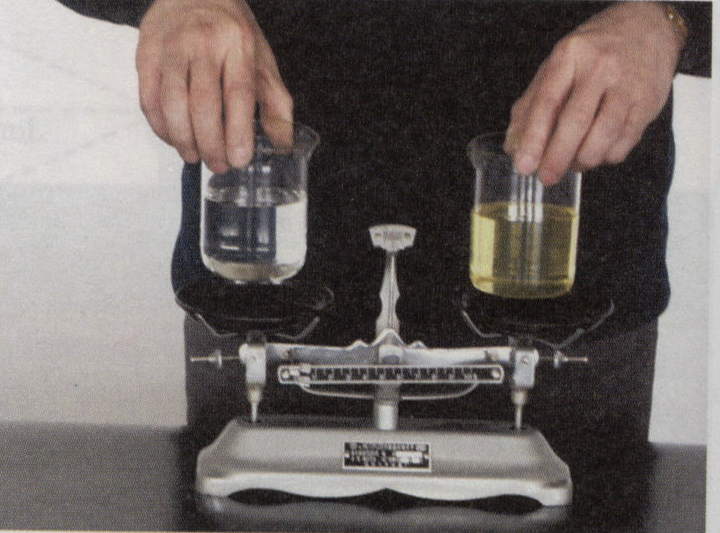 问题
1、相同体积的不同种物质，其质量是否相等？
2、不相同体积的同种物质，其质量是否相等？
两杯相同体积的水和煤油相比较，谁的质量大?
20xx.x.x
沪科版八年级物理教学课件 • 第五章质量与密度
沪科版八年级物理教学课件 • 第3章声音的世界
贵阳市第一实验中学
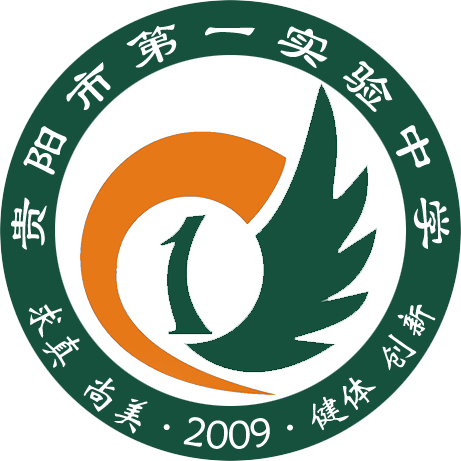 Guiyang No.1 Experimental Middle School
第3节 科学探究：物质的密度
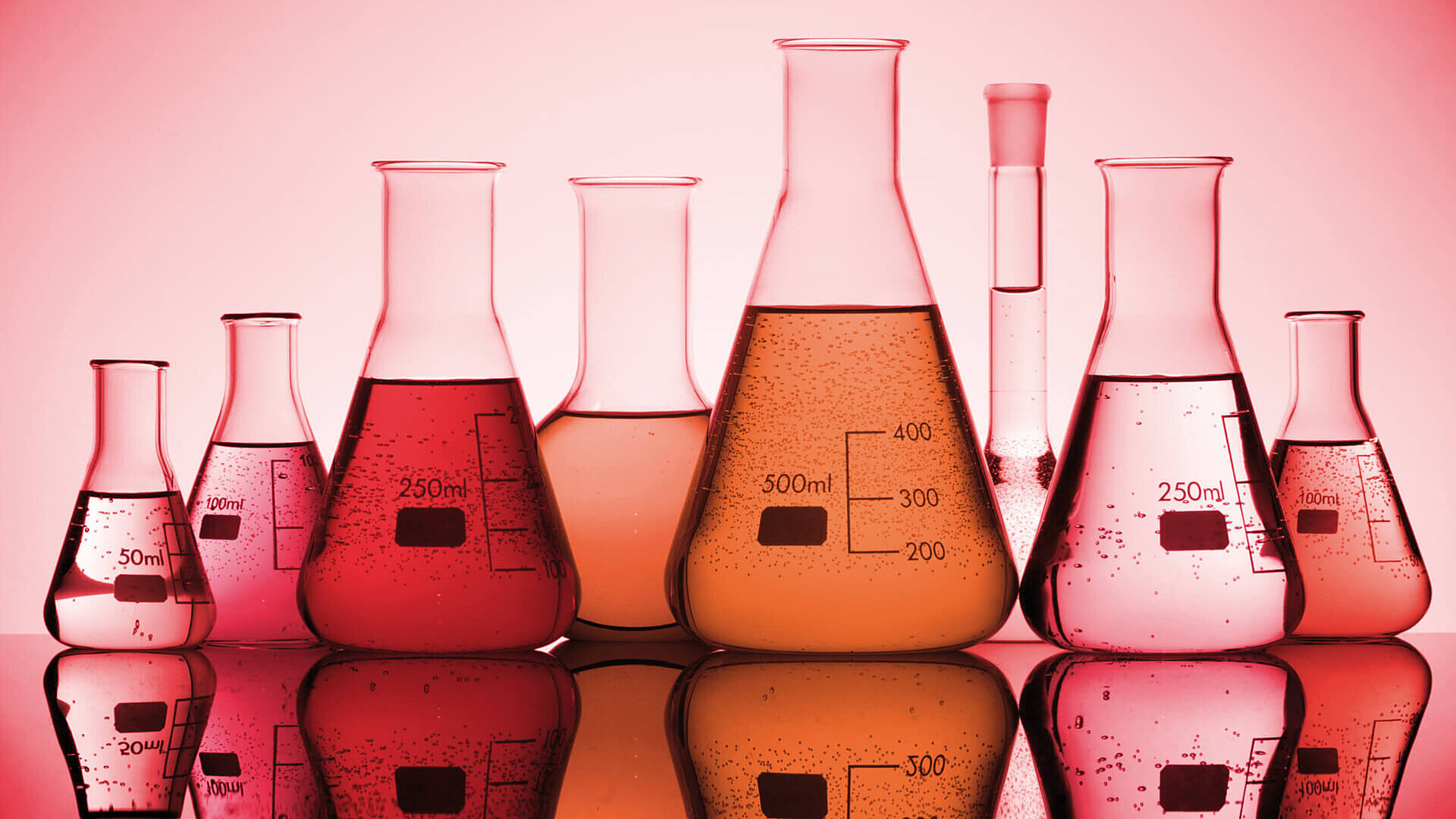 the density of the substance
声的世界
质量与密度
第三章
第五章
实验探究：
2. 制定计划与设计实验
1. 猜想与假设
从以上两个猜想出发，取不同物质的物体做研究对象，并选用天平、量筒等量具分别测出它们的质量与体积，然后再取它们单位体积的质量作比较。
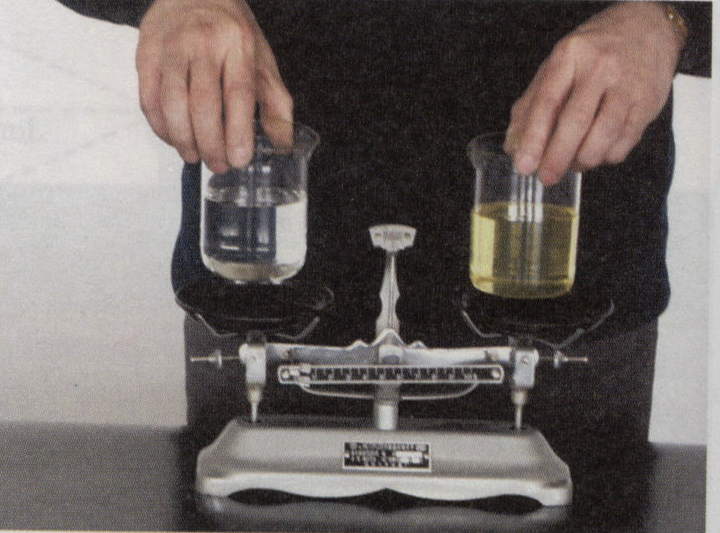 问题
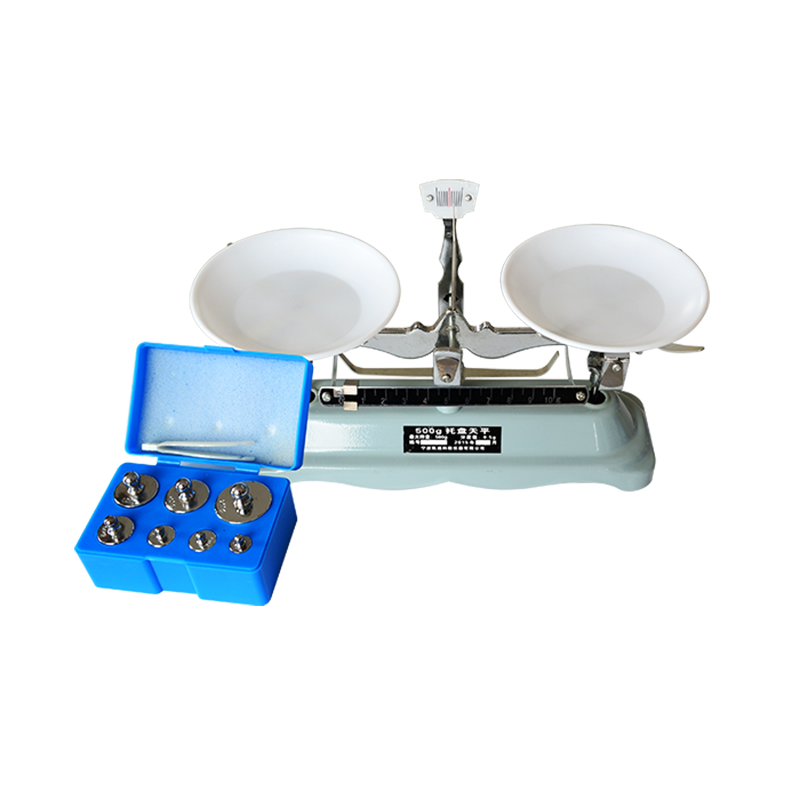 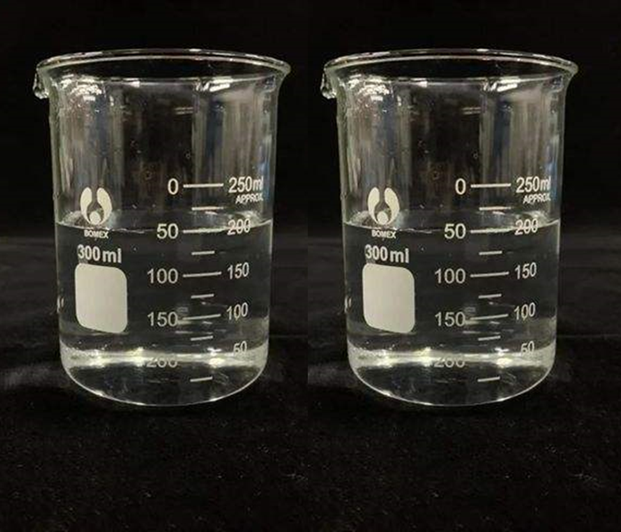 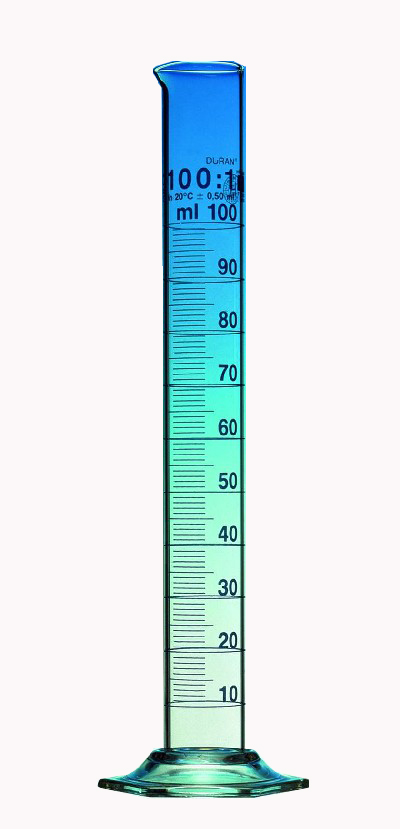 1、相同体积的不同种物质，其质量是否相等？
2、不相同体积的同种物质，其质量是否相等？
两杯相同体积的水和煤油相比较，谁的质量大?
20xx.x.x
沪科版八年级物理教学课件 • 第五章质量与密度
沪科版八年级物理教学课件 • 第3章声音的世界
贵阳市第一实验中学
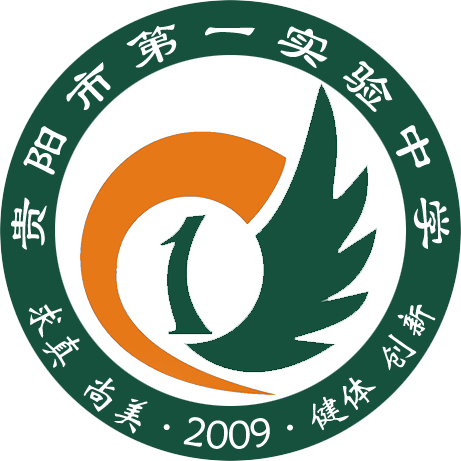 Guiyang No.1 Experimental Middle School
第3节 科学探究：物质的密度
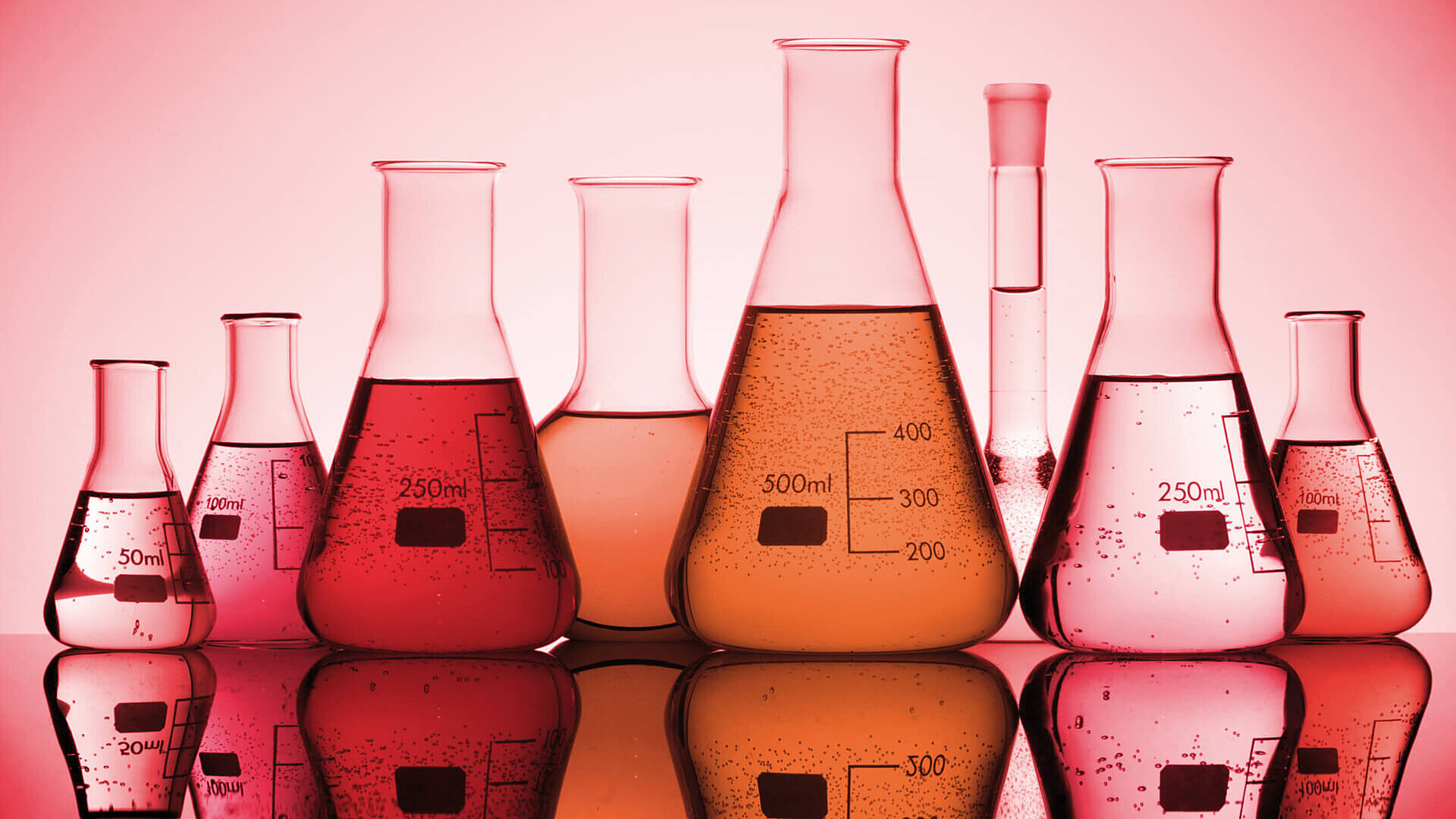 the density of the substance
声的世界
质量与密度
第三章
第五章
实验探究：
3. 进行实验
2. 制定计划与设计实验
全班同学分成四个大组及若干个小组，分工合作，共同收集一下数据：
从以上两个猜想出发，取不同物质的物体做研究对象，并选用天平、量筒等量具分别测出它们的质量与体积，然后再取它们单位体积的质量作比较。
⑴ 测出若干杯体积不同的水的质量与体积；
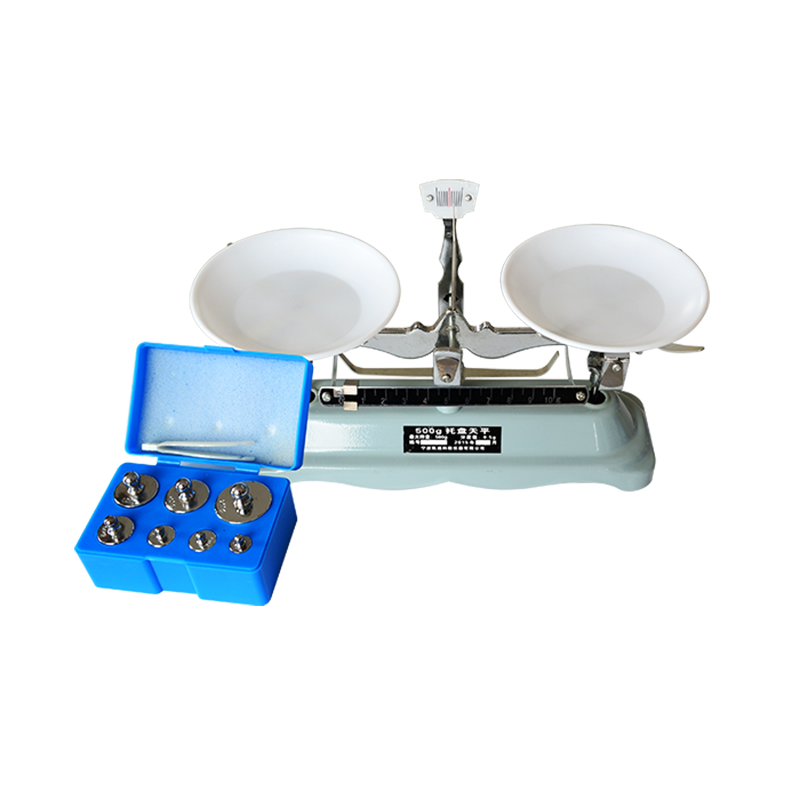 ⑵ 测出若干个体积不同的铁块的质量与体积；
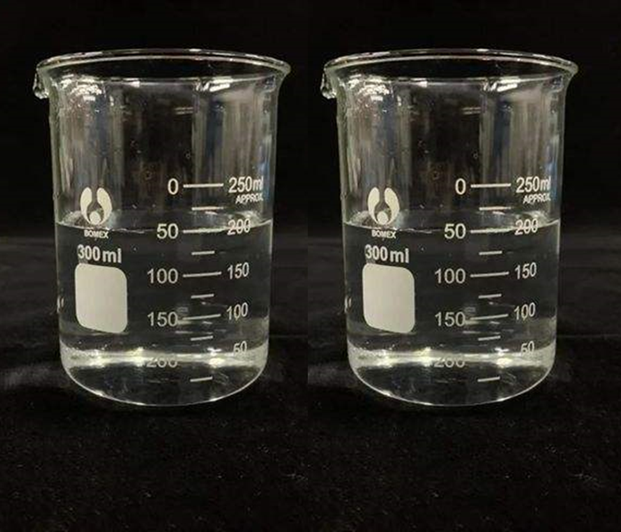 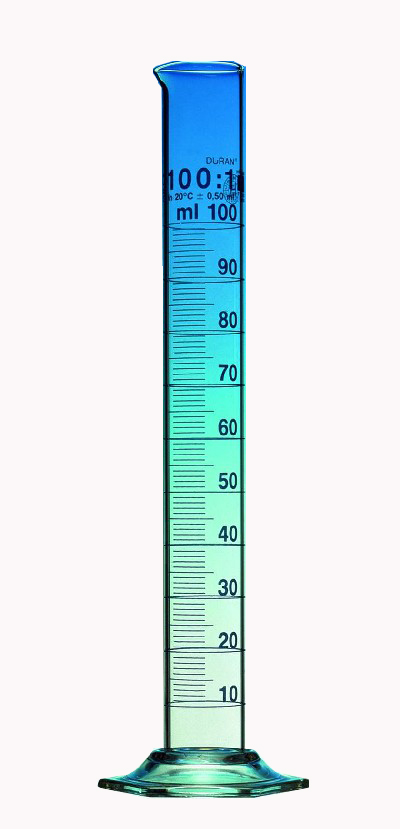 ⑶ 测出若干个体积不同的铜块的质量与体积；
⑷ 测出若干个体积不同的铝块的质量与体积；
⑸ 分别算出水、铁、铜、铝四种物质的质量与体积之间的比值。
20xx.x.x
沪科版八年级物理教学课件 • 第五章质量与密度
沪科版八年级物理教学课件 • 第3章声音的世界
贵阳市第一实验中学
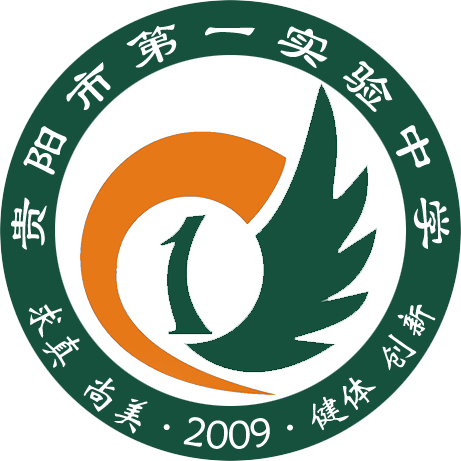 Guiyang No.1 Experimental Middle School
第3节 科学探究：物质的密度
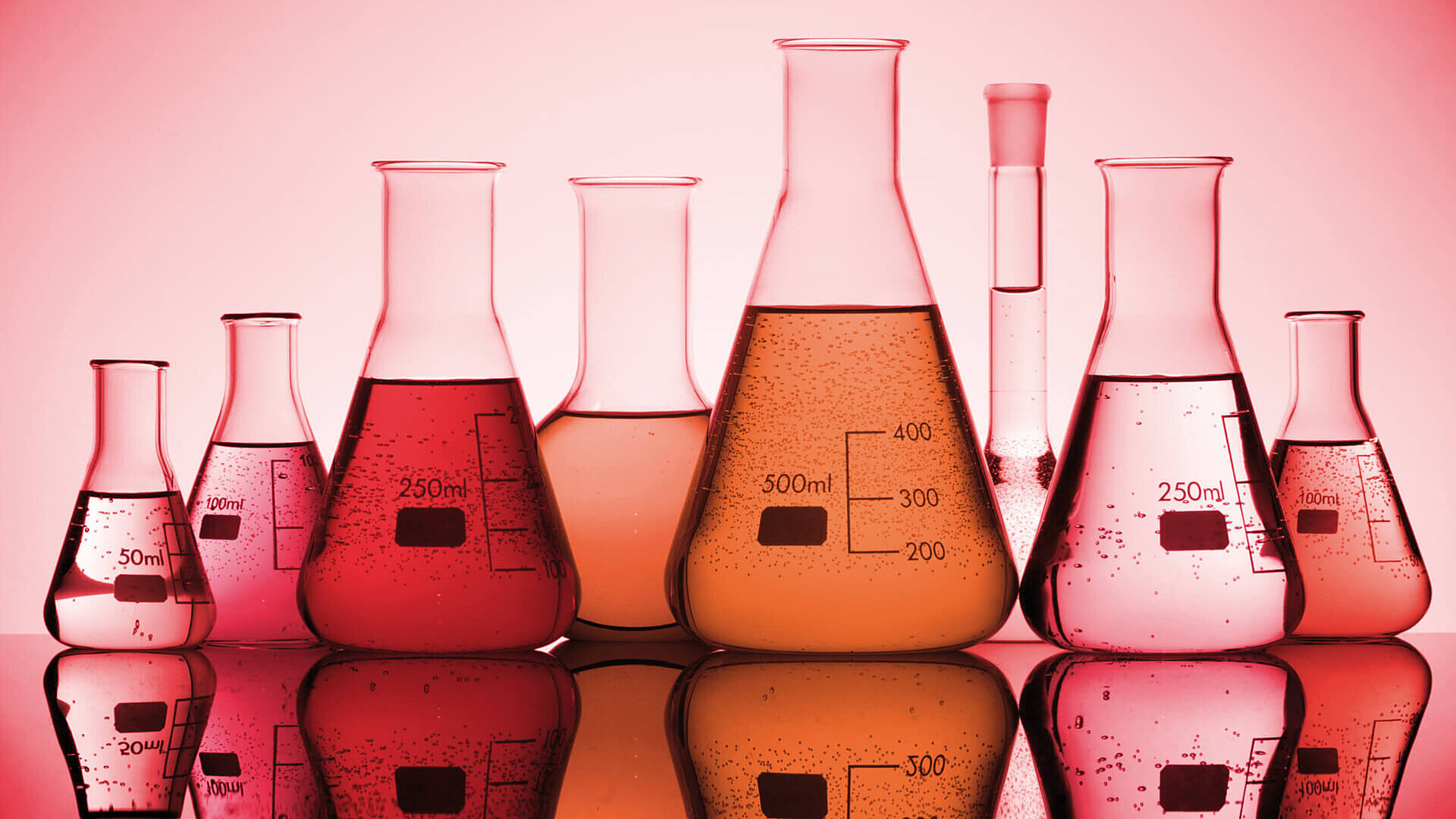 the density of the substance
声的世界
质量与密度
第三章
第五章
实验探究：
3. 收集数据
各小组把本组收集到的证据整理后，填写在下表中：
全班同学分成四个大组及若干个小组，分工合作，共同收集一下数据：
名称
质量 m/g
体积 V/cm3
比值（质量：体积）
记录数据
⑴ 测出若干杯体积不同的水的质量与体积；
数值
单位
研究对象
⑵ 测出若干个体积不同的铁块的质量与体积；
⑶ 测出若干个体积不同的铜块的质量与体积；
⑷ 测出若干个体积不同的铝块的质量与体积；
⑸ 分别算出水、铁、铜、铝四种物质的质量与体积之间的比值。
20xx.x.x
沪科版八年级物理教学课件 • 第五章质量与密度
沪科版八年级物理教学课件 • 第3章声音的世界
贵阳市第一实验中学
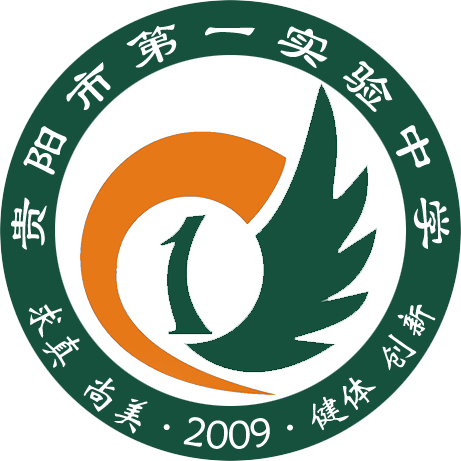 Guiyang No.1 Experimental Middle School
第3节 科学探究：物质的密度
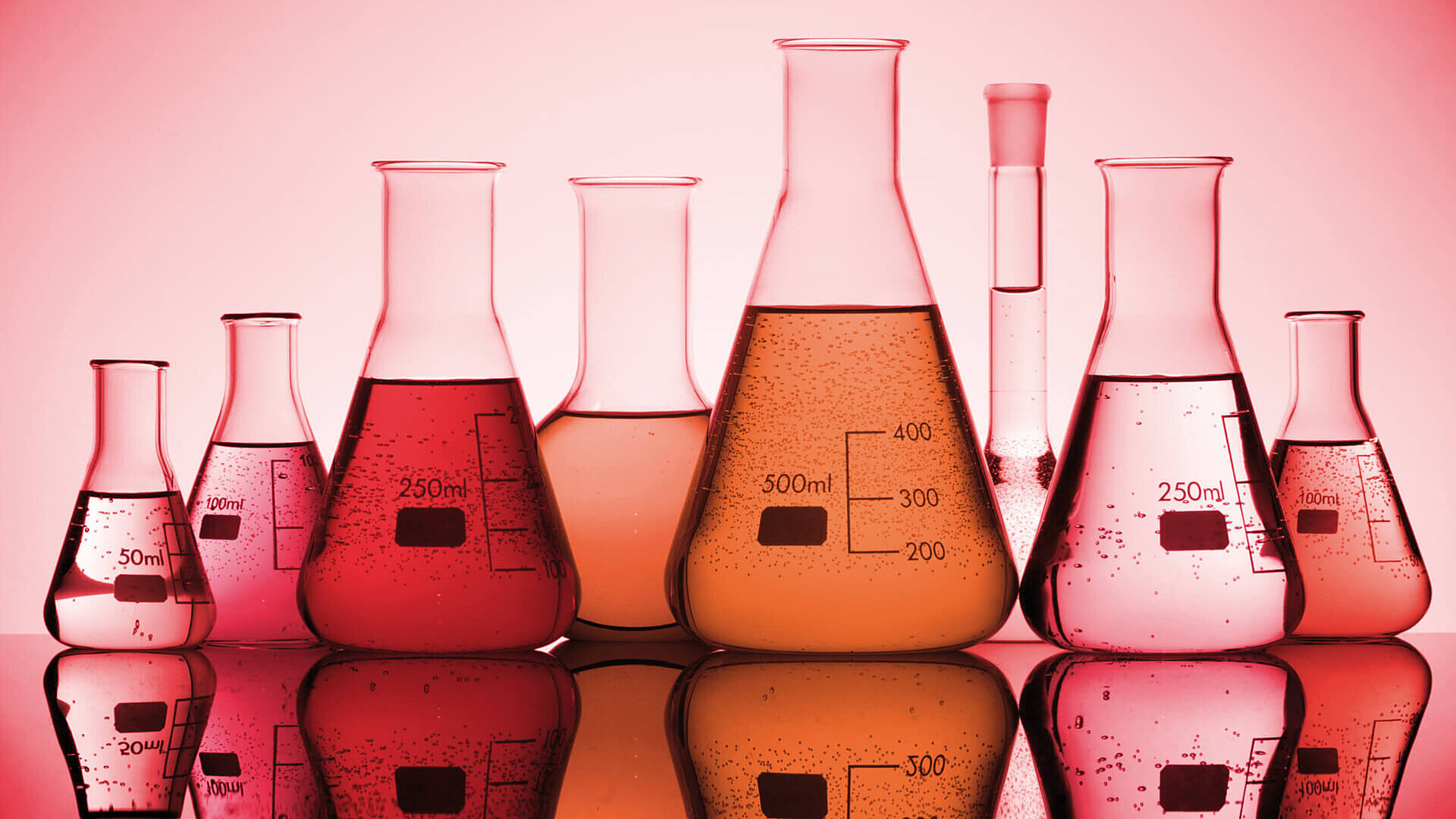 the density of the substance
声的世界
质量与密度
第三章
第五章
实验探究：
3. 收集数据
各小组把本组收集到的证据整理后，填写在下表中：
全班同学分成四个大组及若干个小组，分工合作，共同收集一下数据：
⑴ 测出若干杯体积不同的水的质量与体积；
⑵ 测出若干个体积不同的铁块的质量与体积；
⑶ 测出若干个体积不同的铜块的质量与体积；
⑷ 测出若干个体积不同的铝块的质量与体积；
同种物质的质量和体积成正比。
⑸ 分别算出水、铁、铜、铝四种物质的质量与体积之间的比值。
20xx.x.x
沪科版八年级物理教学课件 • 第五章质量与密度
沪科版八年级物理教学课件 • 第3章声音的世界
贵阳市第一实验中学
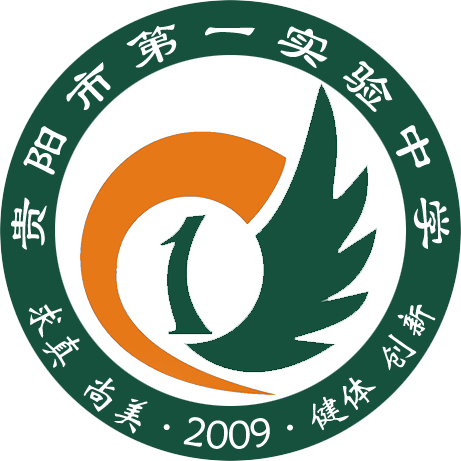 Guiyang No.1 Experimental Middle School
第3节 科学探究：物质的密度
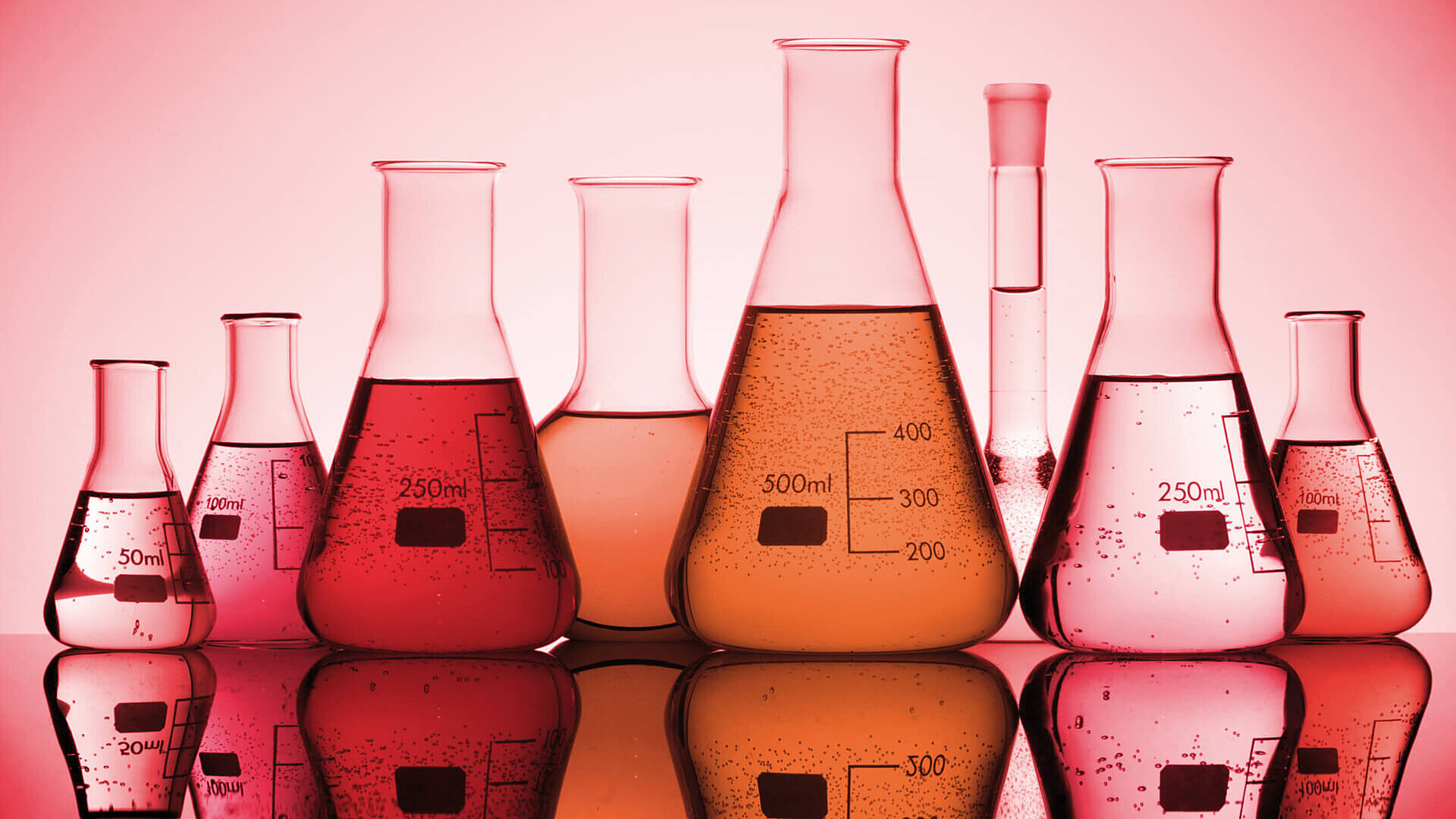 the density of the substance
声的世界
质量与密度
第三章
第五章
实验探究：
3. 收集数据
各小组把本组收集到的证据整理后，填写在下表中：
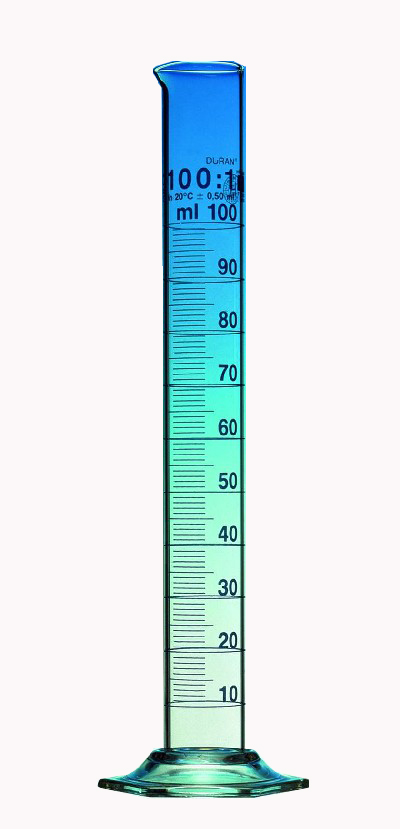 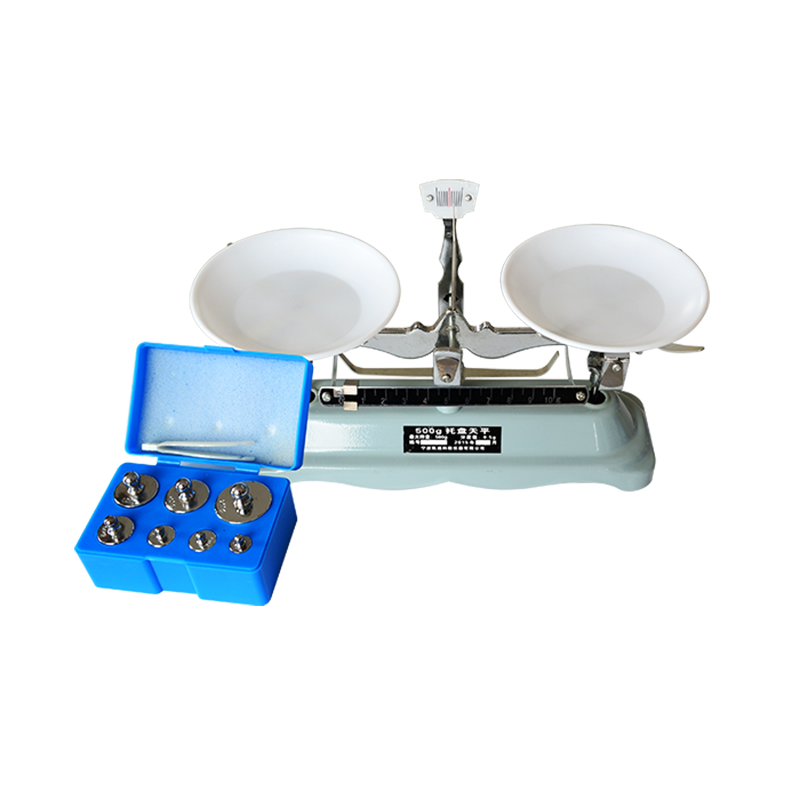 不同物质的质量跟体积的比值一般不同。
20xx.x.x
沪科版八年级物理教学课件 • 第五章质量与密度
沪科版八年级物理教学课件 • 第3章声音的世界
贵阳市第一实验中学
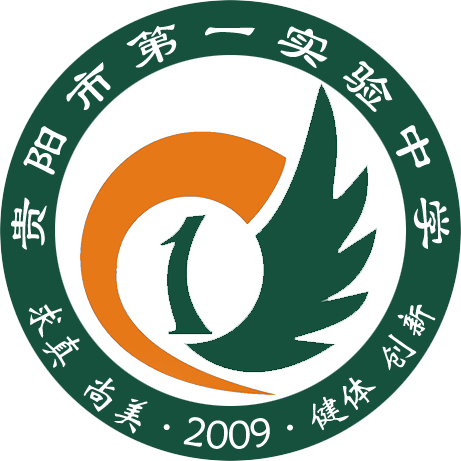 Guiyang No.1 Experimental Middle School
第3节 科学探究：物质的密度
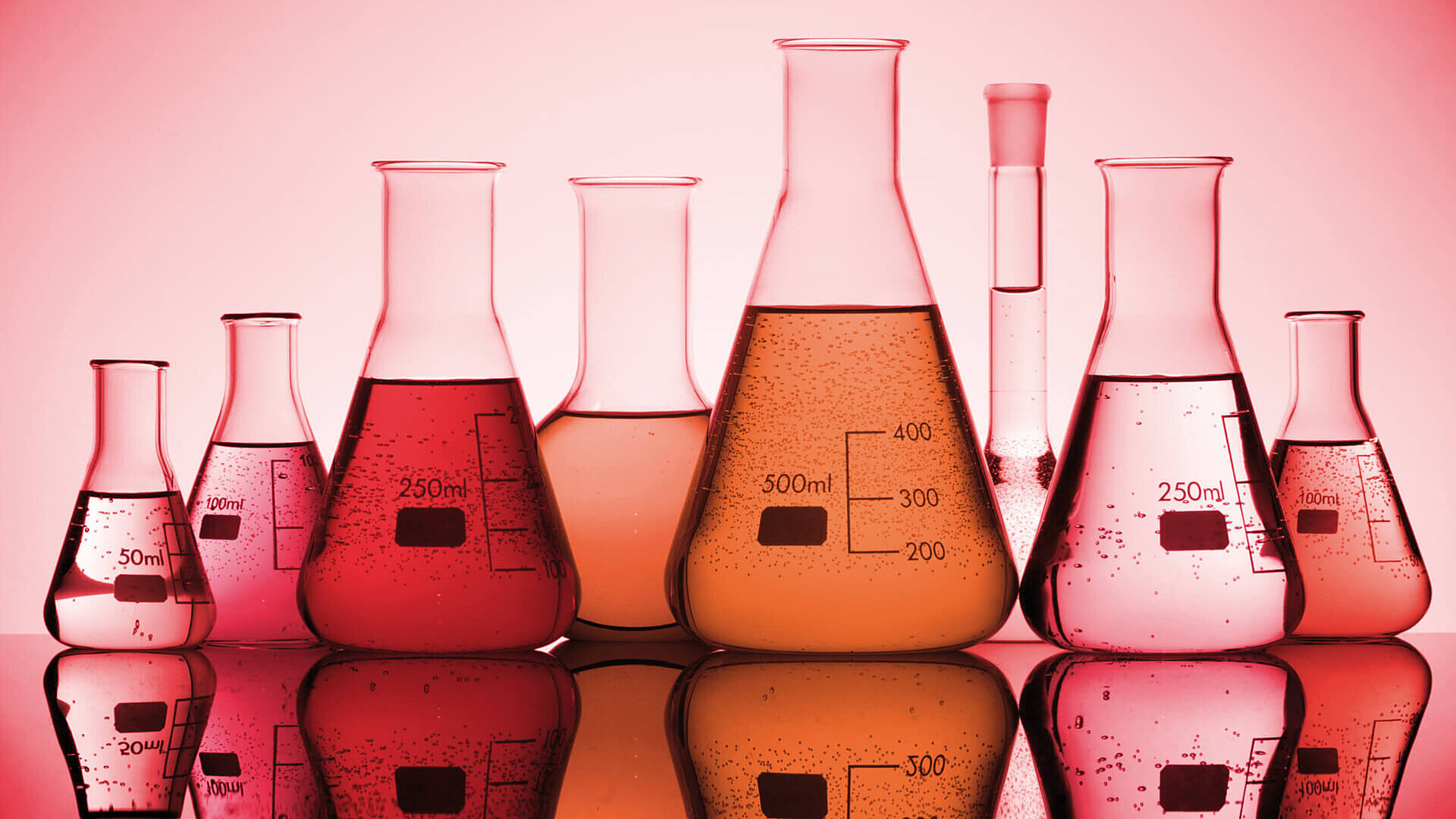 m/g
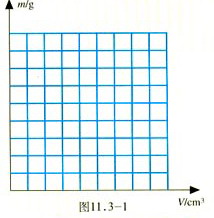 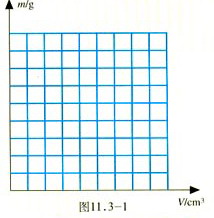 V/cm3
the density of the substance
声的世界
质量与密度
第三章
第五章
实验探究：
4. 数据处理
图像法处理
m/g
木块
8
6
300
4
200
2
100
0
200
0
1
2
3
4
600
400
v/cm3
20xx.x.x
沪科版八年级物理教学课件 • 第五章质量与密度
沪科版八年级物理教学课件 • 第3章声音的世界
贵阳市第一实验中学
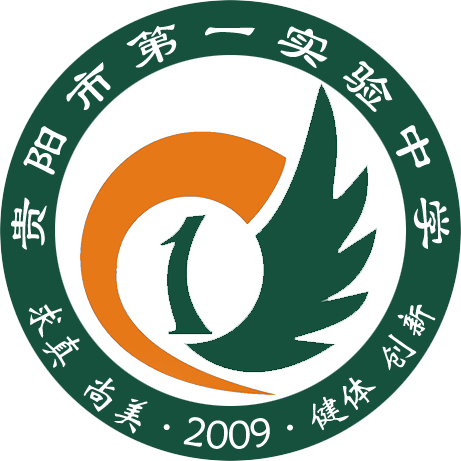 Guiyang No.1 Experimental Middle School
第3节 科学探究：物质的密度
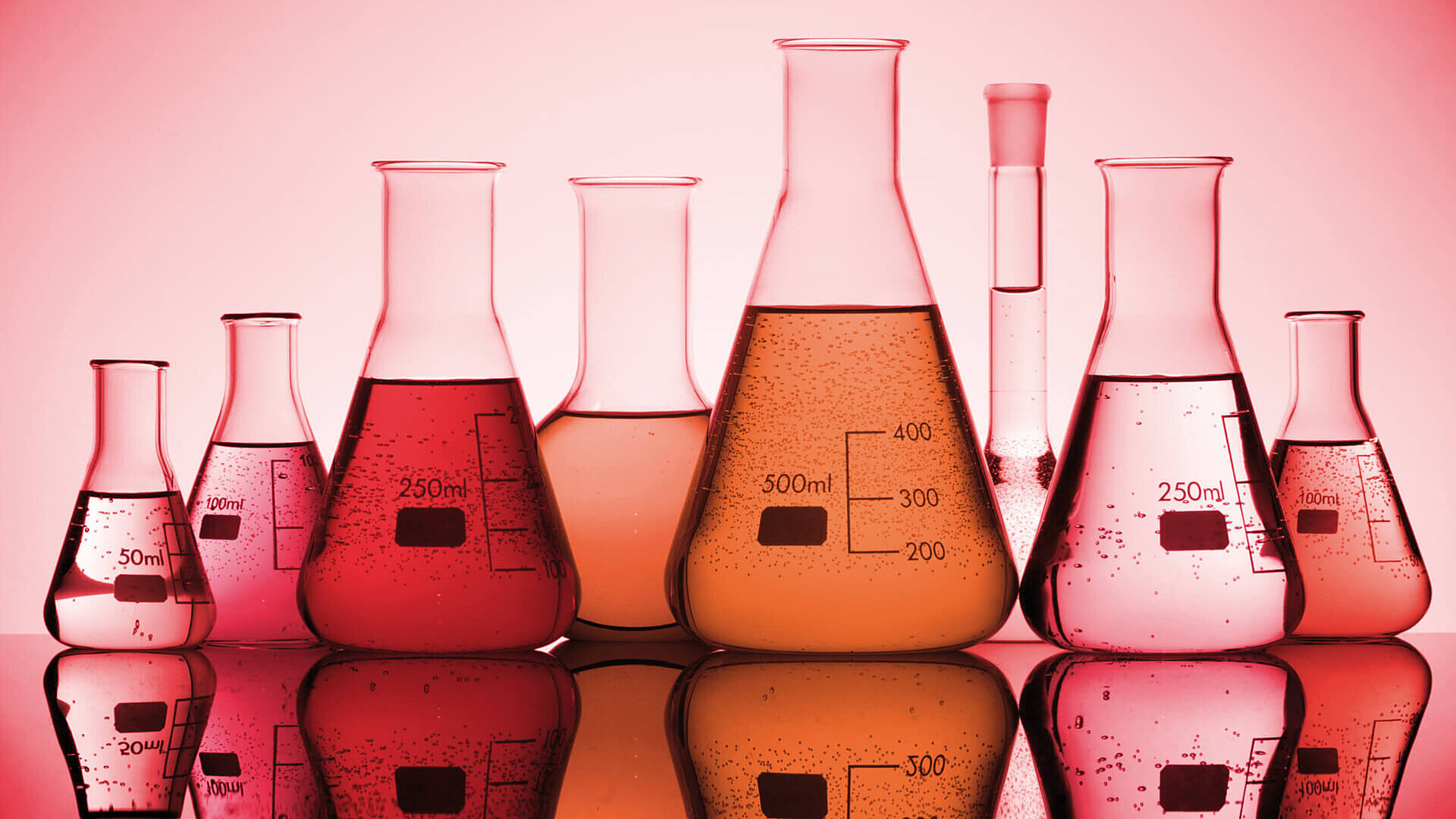 the density of the substance
声的世界
质量与密度
第三章
第五章
实验探究：
4. 交流与合作
在这图中可以发现什么？
总结
各小组把本组收集到的证据整理后，填写在下表中：
不同种类的物质，质量跟体积的比值是不同的，质量跟体积的比值就等于单位体积的质量，可见单位体积的质量反映了物质的一种特性，密度就是表示这种特性的物理量。
①木块的体积增大几倍，它的质量也增大几倍，质量和体积比值一定
②水的体积增大几倍，它的质量也增大几倍，质量和体积比值一定
③铝块的质量跟体积比值不等于木块块（水）的质量跟体积的比值。
名称
质量 m/g
体积 V/cm3
比值（质量：体积）
记录数据
数值
单位
研究对象
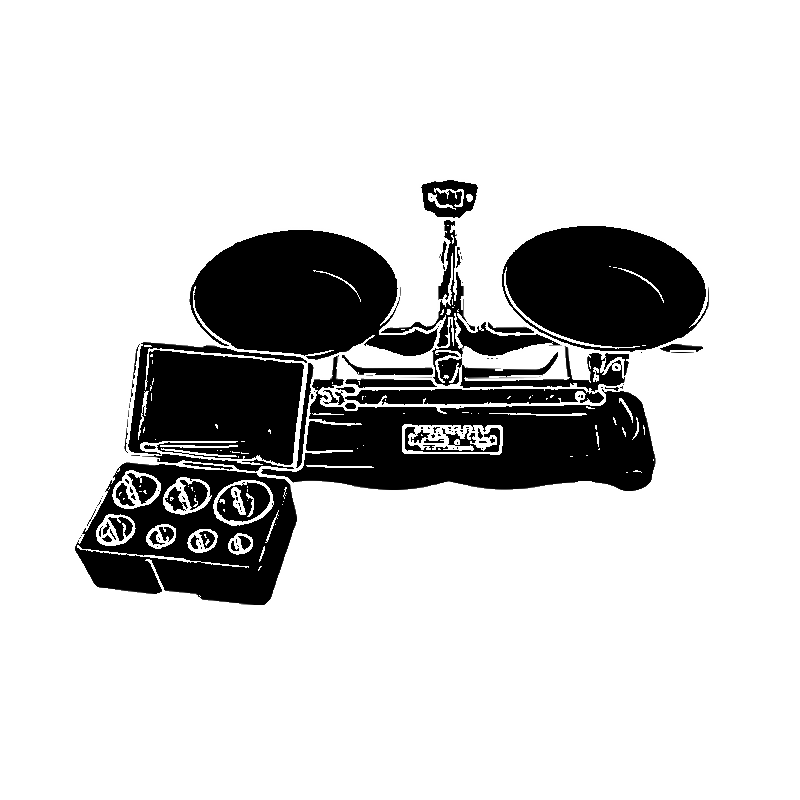 为了描述物质的这种特性我们引入了——密度的概念
20xx.x.x
沪科版八年级物理教学课件 • 第五章质量与密度
沪科版八年级物理教学课件 • 第3章声音的世界
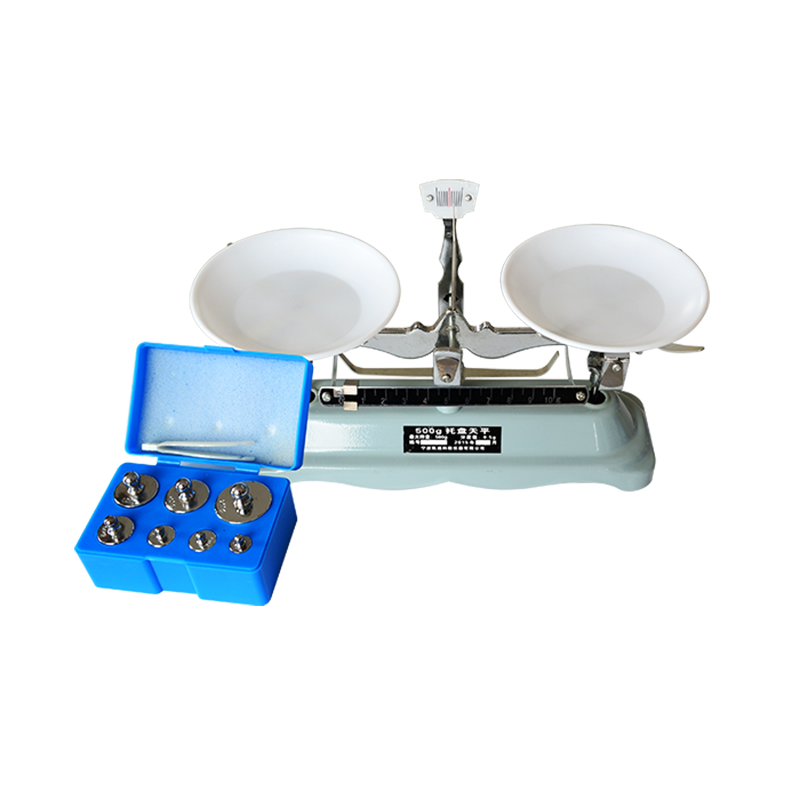 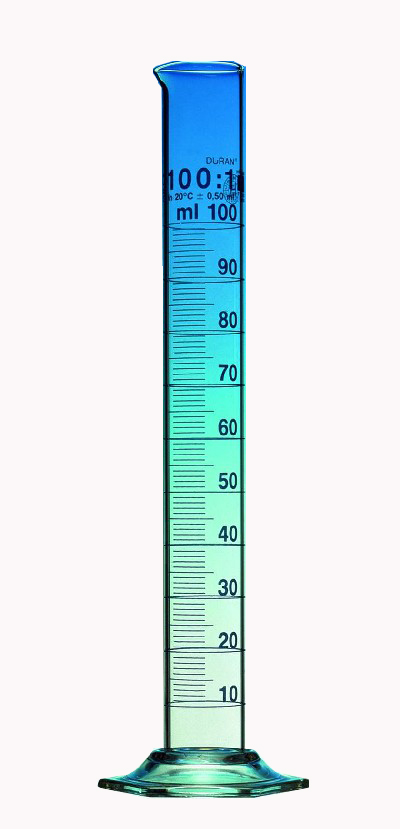 贵阳市第一实验中学
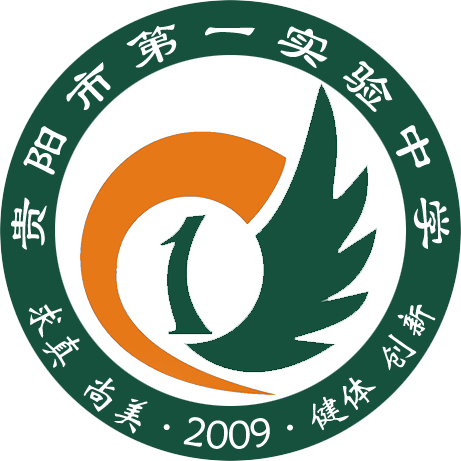 Guiyang No.1 Experimental Middle School
第3节 科学探究：物质的密度
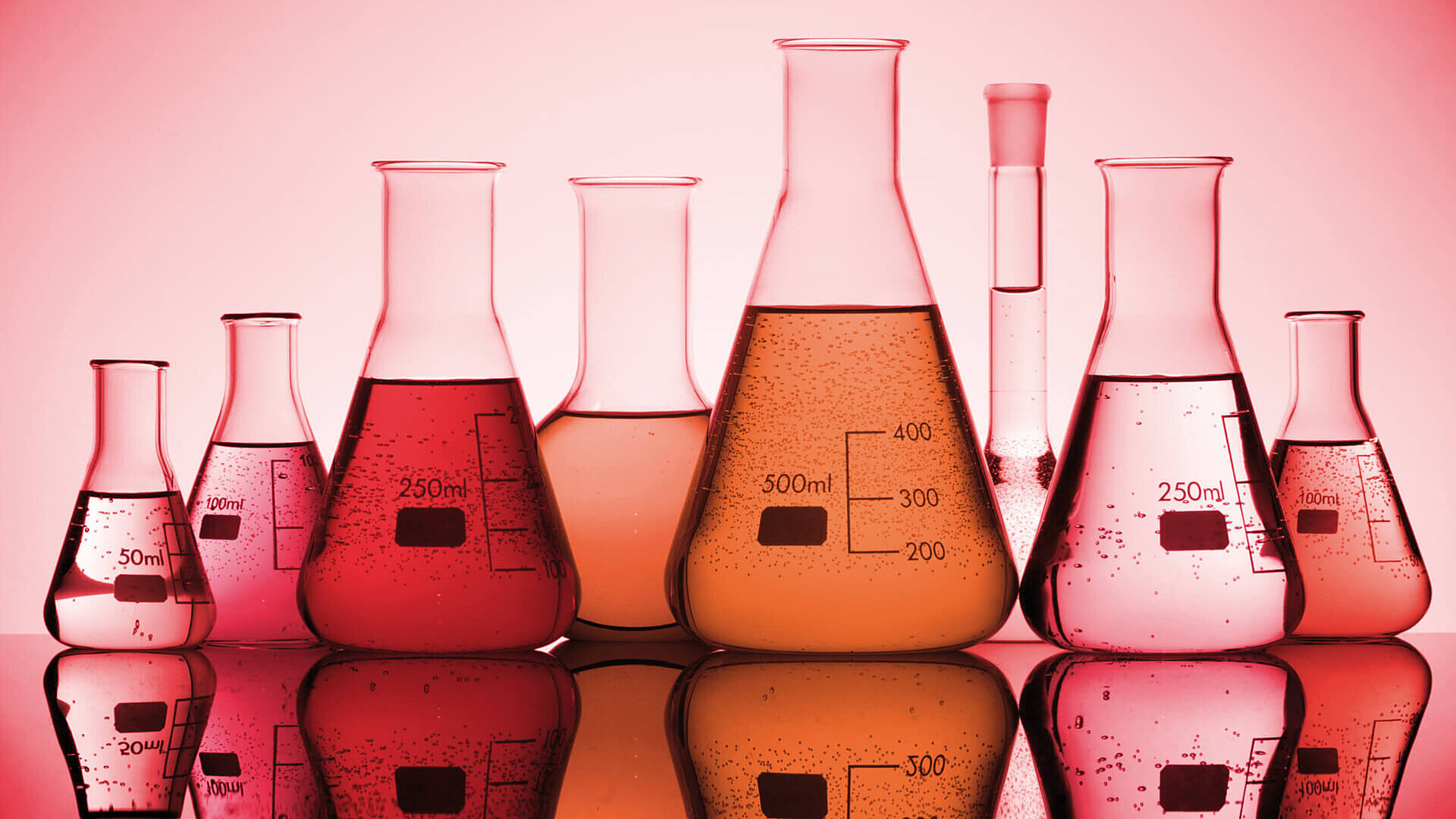 the density of the substance
声的世界
质量与密度
第三章
第五章
二、密度
密度是物质的一种特性，但会受一些外界因素的影响（如温度、压强、状态等）。在温度变化不大时由于固体和液体的热胀冷缩不大，我们可以认为密度不变。
（1）同种物质的密度是相同的。
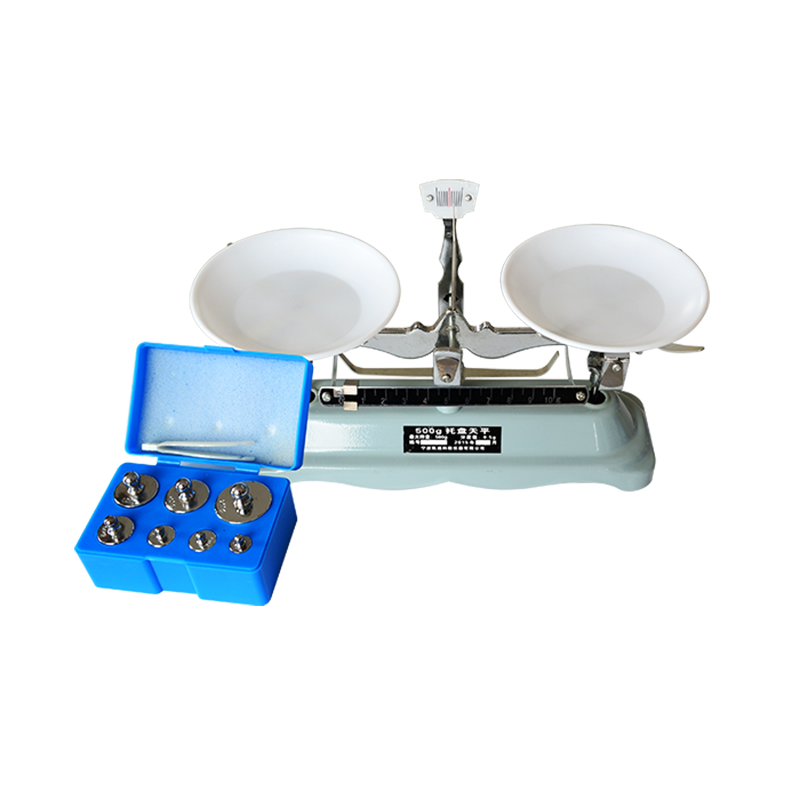 （2）不同物质的密度一般不同。通常可以用来鉴别一些物质
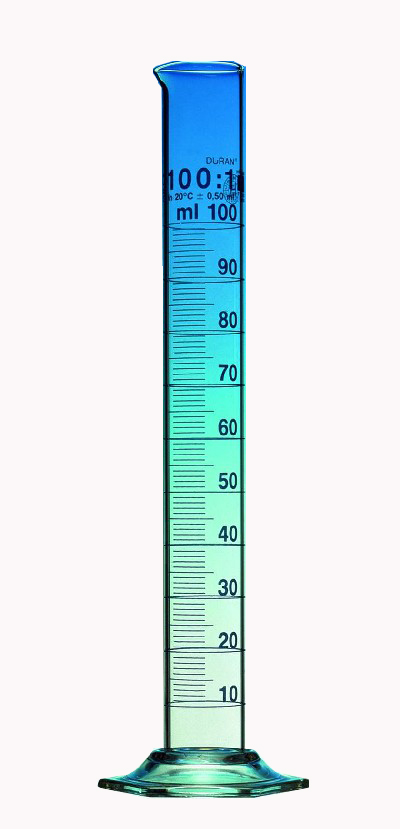 （3）密度的大小与物质的种类有关
20xx.x.x
沪科版八年级物理教学课件 • 第五章质量与密度
沪科版八年级物理教学课件 • 第3章声音的世界
在这图中中可以发现什么？
总结：不同种类的物质，质量跟体积的比值是不同的，质量跟体积的比值就等于单位体积的质量，可见单位体积的质量反映了物质的一种特性，密度就是表示这种特性的物理量。
①木块的体积增大几倍，它的质量也增大几倍，质量和体积比值一定
②水的体积增大几倍，它的质量也增大几倍，质量和体积比值一定
③铝块的质量跟体积比值不等于木块块（水）的质量跟体积的比值。
为了描述物质的这种特性我们引入了——密度的概念
贵阳市第一实验中学
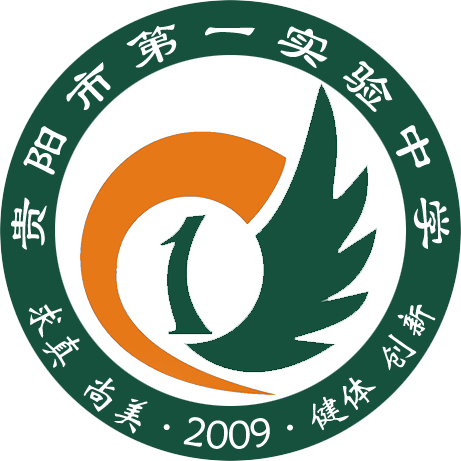 Guiyang No.1 Experimental Middle School
第3节 科学探究：物质的密度
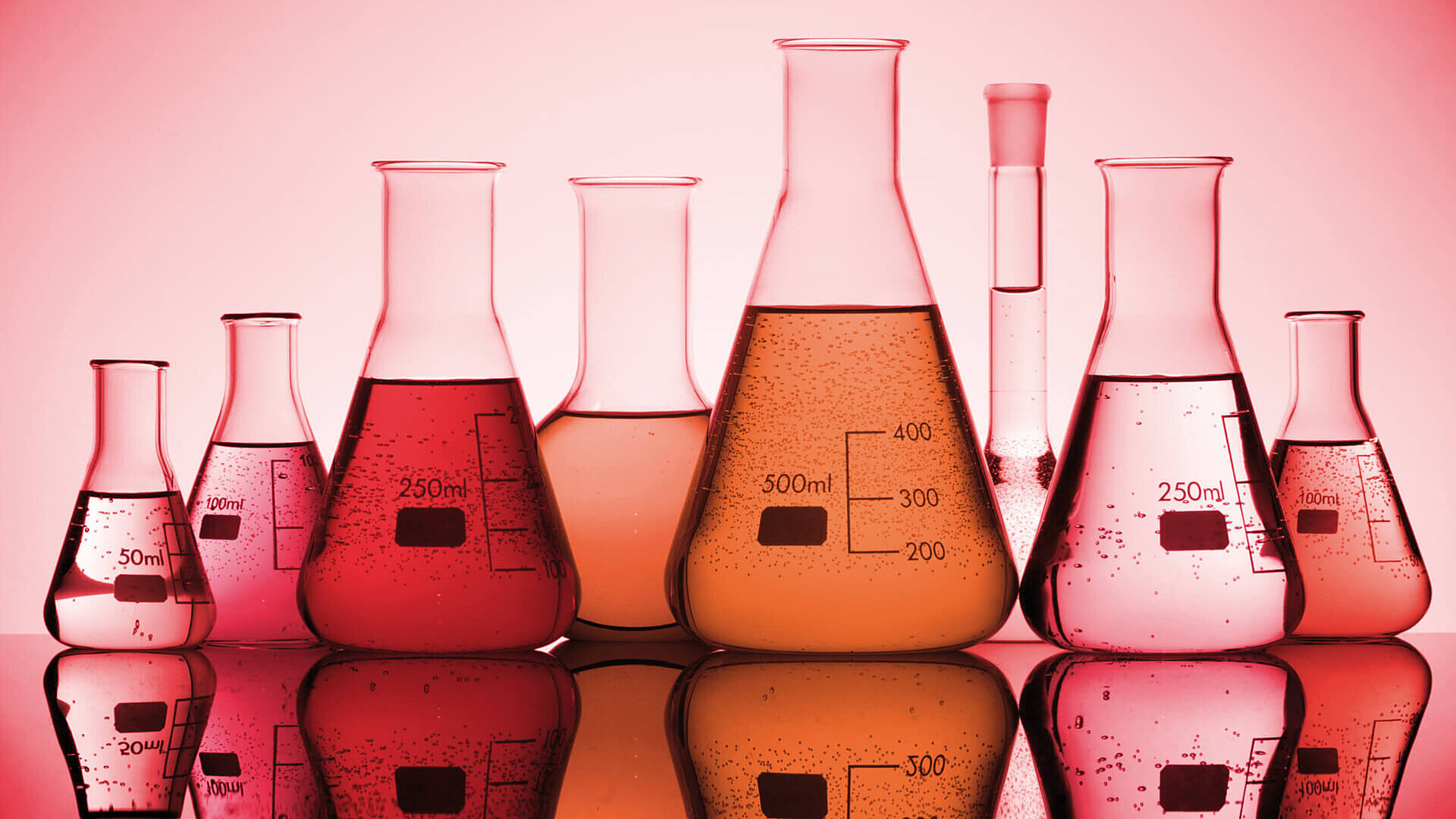 the density of the substance
声的世界
质量与密度
第三章
第五章
二、密度
3、密度的公式
密度－ρ    质量－m    体积－V
密度在数值上等于物体单位体积的质量
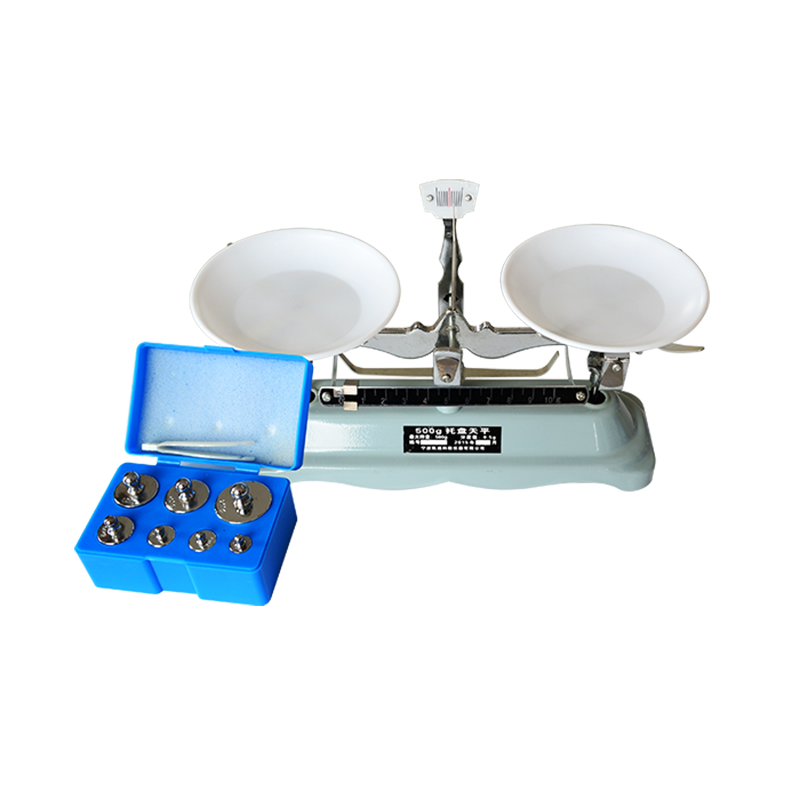 m
V
（1）公式为： ρ ＝——
m=ρV
（2）变形公式
V=m/ρ
20xx.x.x
沪科版八年级物理教学课件 • 第五章质量与密度
沪科版八年级物理教学课件 • 第3章声音的世界
在这图中中可以发现什么？
密度是物质的一种特性，但会受一些外界因素的影响（如温度、压强、状态等）。在温度变化不大时由于固体和液体的热胀冷缩不大，我们可以认为密度不变。
总结：不同种类的物质，质量跟体积的比值是不同的，质量跟体积的比值就等于单位体积的质量，可见单位体积的质量反映了物质的一种特性，密度就是表示这种特性的物理量。
①木块的体积增大几倍，它的质量也增大几倍，质量和体积比值一定
②水的体积增大几倍，它的质量也增大几倍，质量和体积比值一定
③铝块的质量跟体积比值不等于木块块（水）的质量跟体积的比值。
（1）同种物质的密度是相同的。
（2）不同物质的密度一般不同。通常可以用来鉴别一些物质
为了描述物质的这种特性我们引入了——密度的概念
（3）密度的大小与物质的种类有关
贵阳市第一实验中学
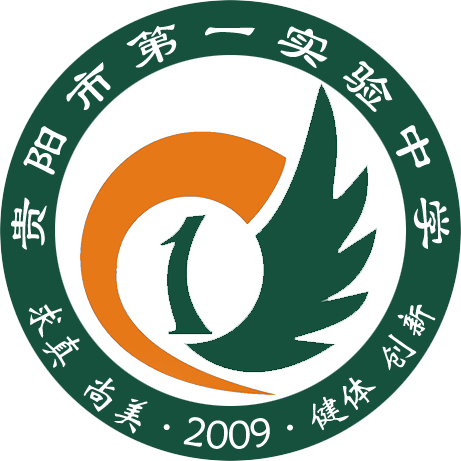 Guiyang No.1 Experimental Middle School
第3节 科学探究：物质的密度
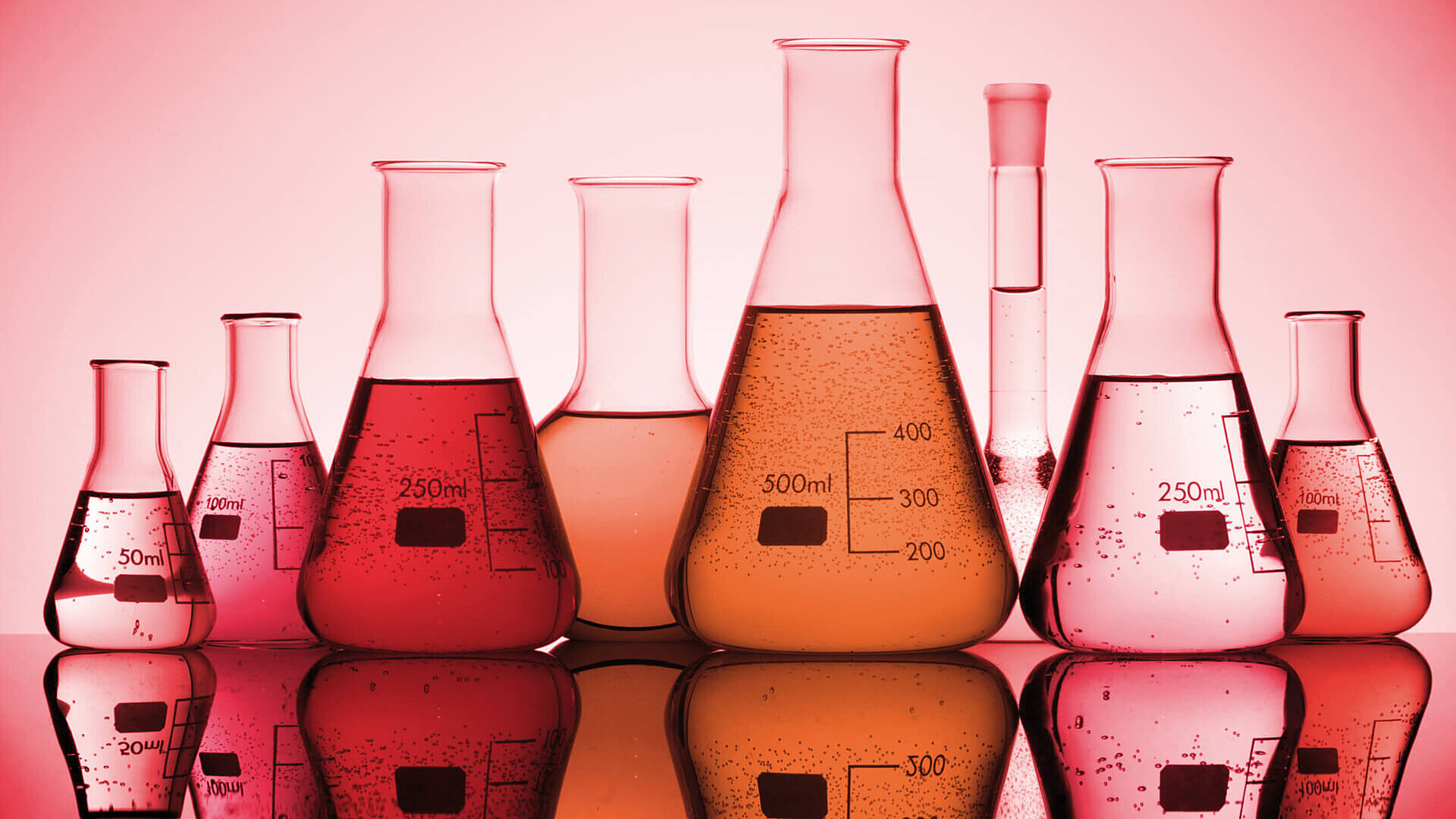 the density of the substance
声的世界
质量与密度
第三章
第五章
二、密度
4、密度的单位
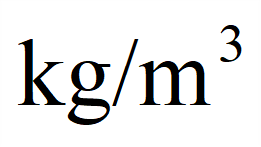 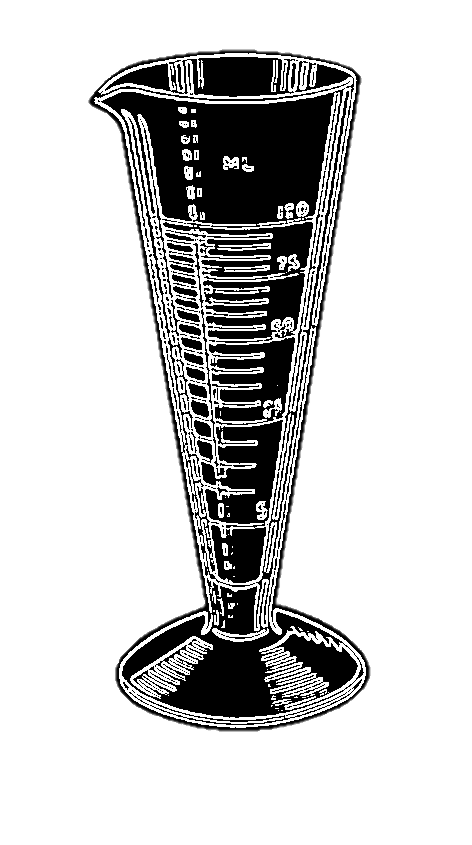 1、国际单位：千克／米３
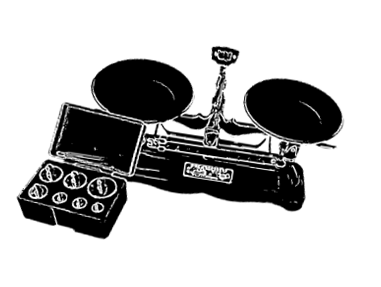 2、常用单位：克／厘米３
3、换算关系
3、密度的公式
1g/cm3=103 kg/m3
密度在数值上等于物体单位体积的质量
20xx.x.x
沪科版八年级物理教学课件 • 第五章质量与密度
沪科版八年级物理教学课件 • 第3章声音的世界
密度－ρ    质量－m    体积－V
m
V
（1）公式为： ρ ＝——
m=ρV
（2）变形公式
V=m/ρ
贵阳市第一实验中学
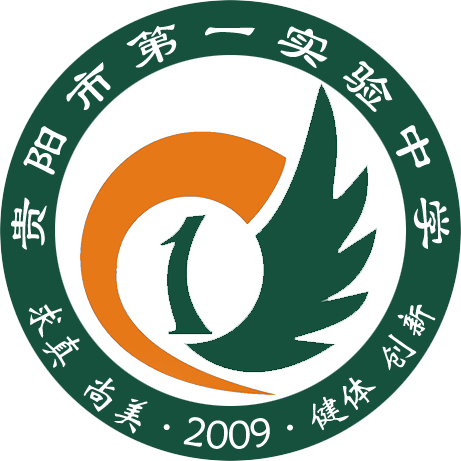 Guiyang No.1 Experimental Middle School
第3节 科学探究：物质的密度
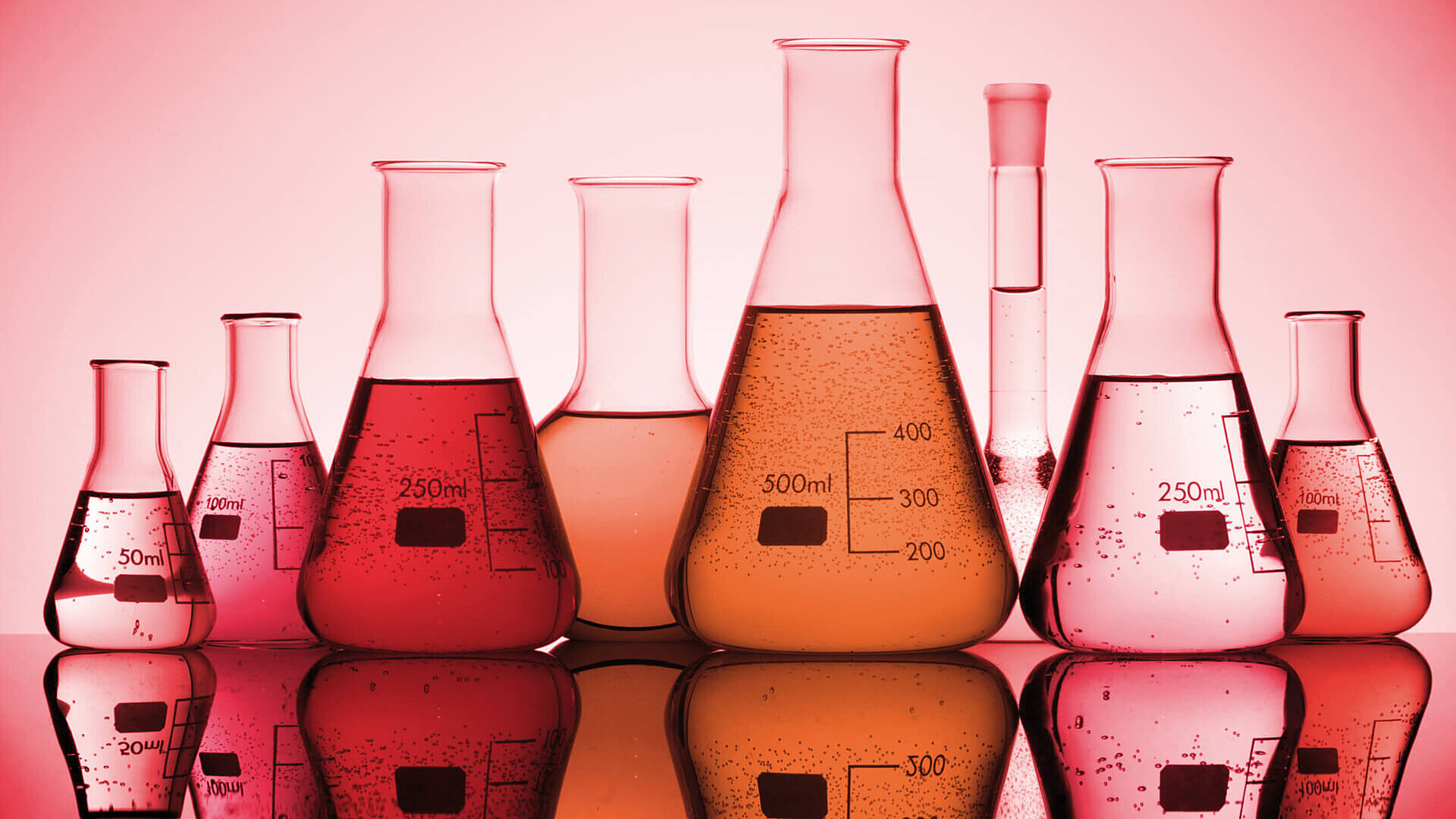 the density of the substance
声的世界
质量与密度
第三章
第五章
二、密度
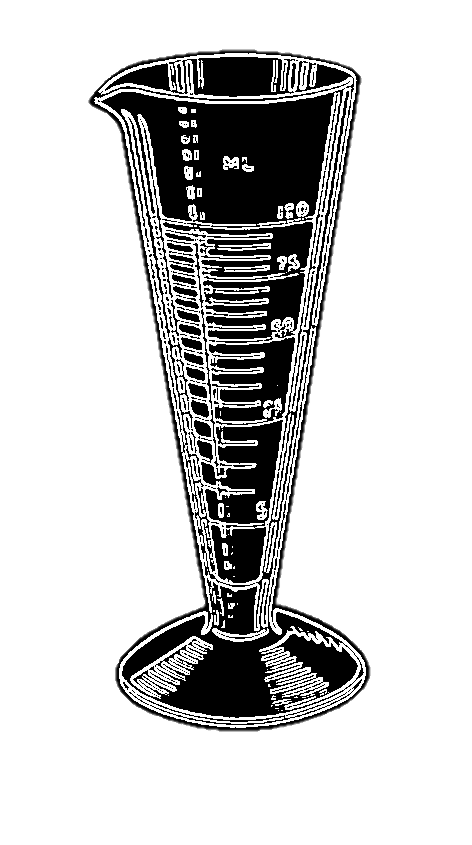 （4）物理意义
记住水的密度：
水的密度： 1.0×103  kg∕m3 =1g/cm3
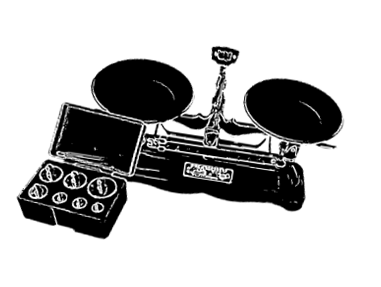 1m3的水的质量是1.0×103 kg或1cm3的水的质量是1g
②物理意义是：
你能解释出它们的物理意义吗？

铁的密度   7.9×103㎏/m3
铝的密度  2.7 g/cm3
沪科版八年级物理教学课件 • 第五章质量与密度
沪科版八年级物理教学课件 • 第3章声音的世界
20xx.x.x
1g/cm3=103 kg/m3
3、密度的公式
4、密度的单位
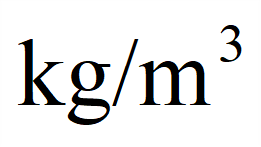 （1）国际单位：千克／米３
密度在数值上等于物体单位体积的质量
（2）常用单位：克／厘米３
密度－ρ    质量－m    体积－V
（3）换算关系
m
V
（1）公式为： ρ ＝——
m=ρV
（2）变形公式
V=m/ρ
贵阳市第一实验中学
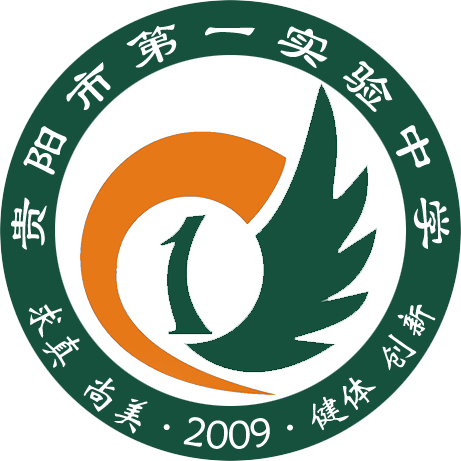 Guiyang No.1 Experimental Middle School
第3节 科学探究：物质的密度
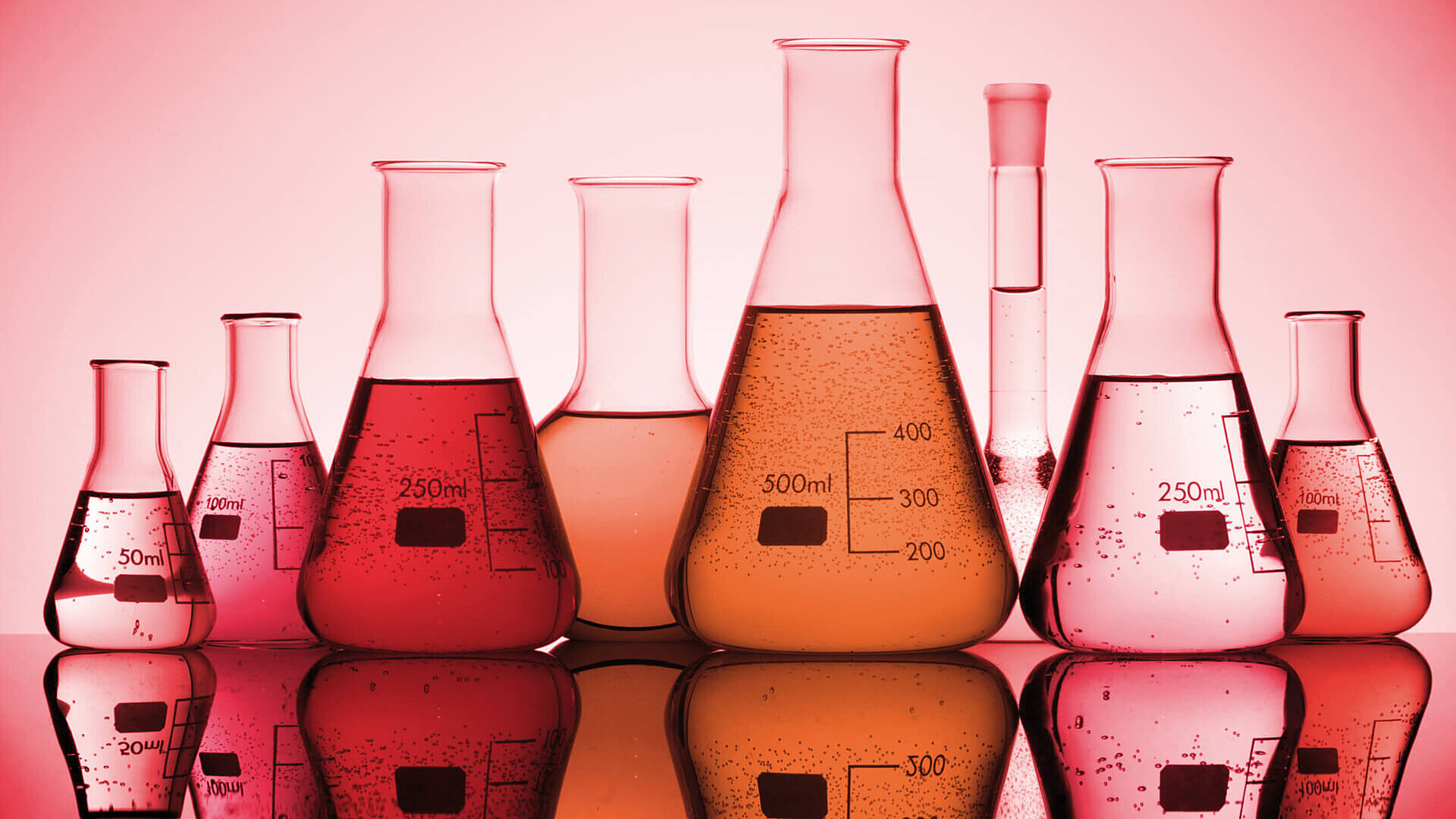 the density of the substance
声的世界
质量与密度
第三章
第五章
二、课堂小结
1.  密度：某种物质单位体积的质量叫做这种                 物质的密度。
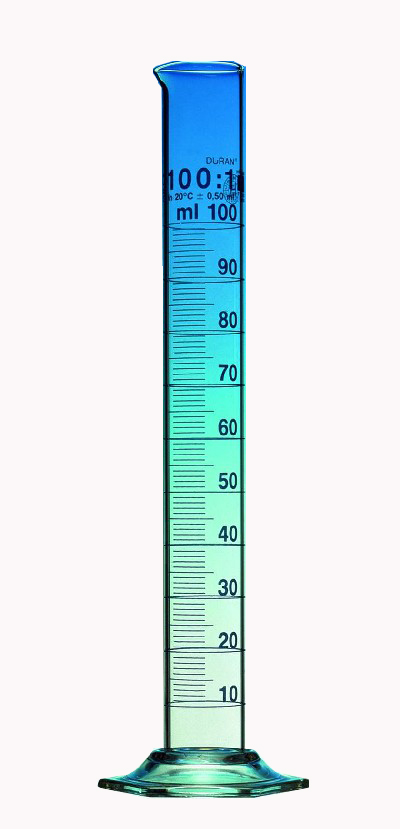 2.  密度单位：千克/米3或克/厘米3，             读作 千克每立方米 或 克每立方厘米，             记作 kg/m3(kg·m-3)  或 g/cm3(g·cm-3).
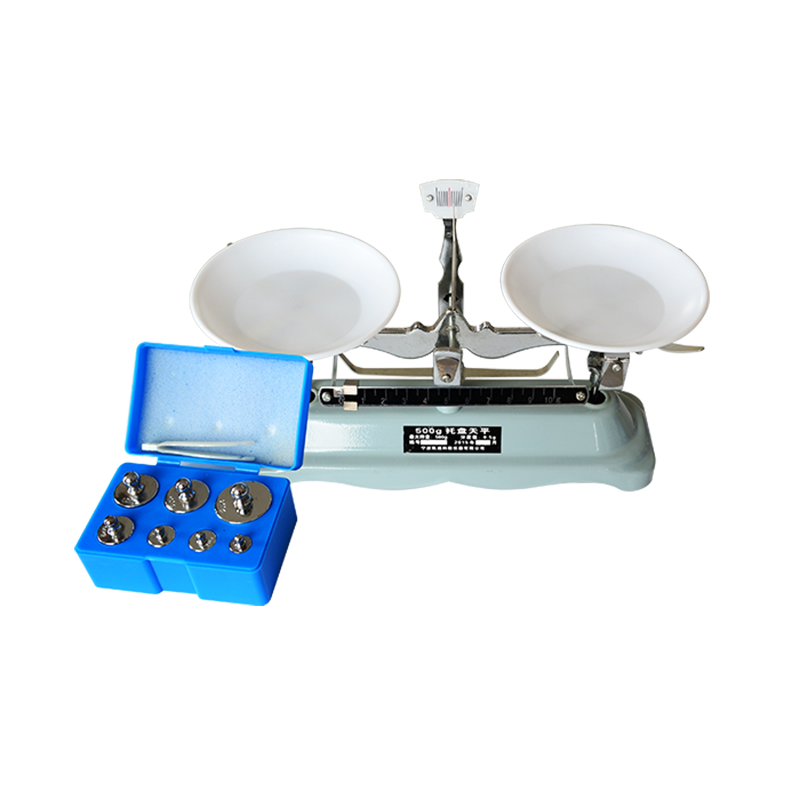 3.  密度公式：
沪科版八年级物理教学课件 • 第五章质量与密度
沪科版八年级物理教学课件 • 第3章声音的世界
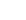